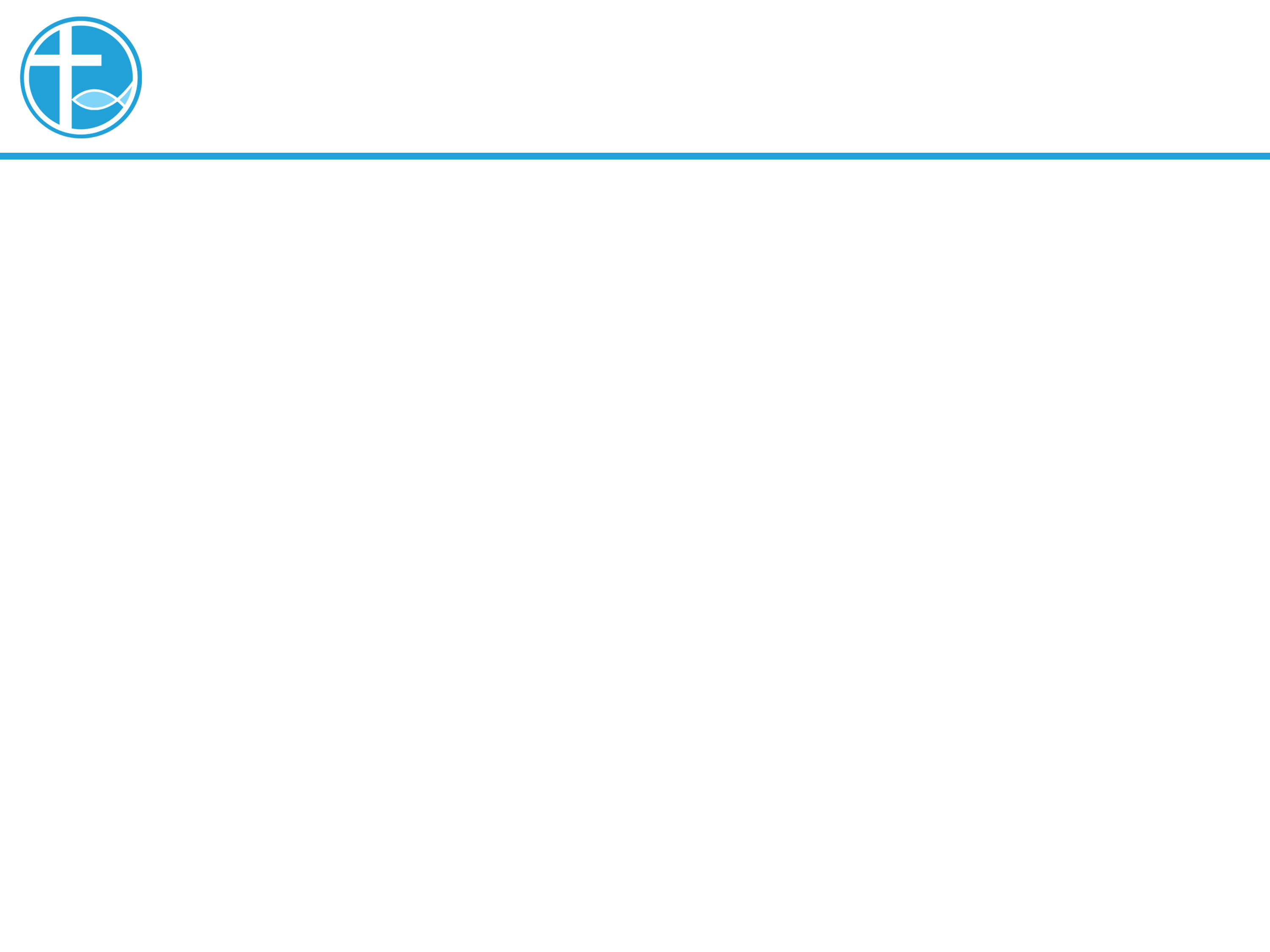 讲道
人算什么，你竟顾念他？
讲道：陈永安 牧师
经文：创2:18-24；来1:1-4，2:5-12；可10:2-16
[Speaker Notes: 请注意修改证道题目和讲员
标题为42]
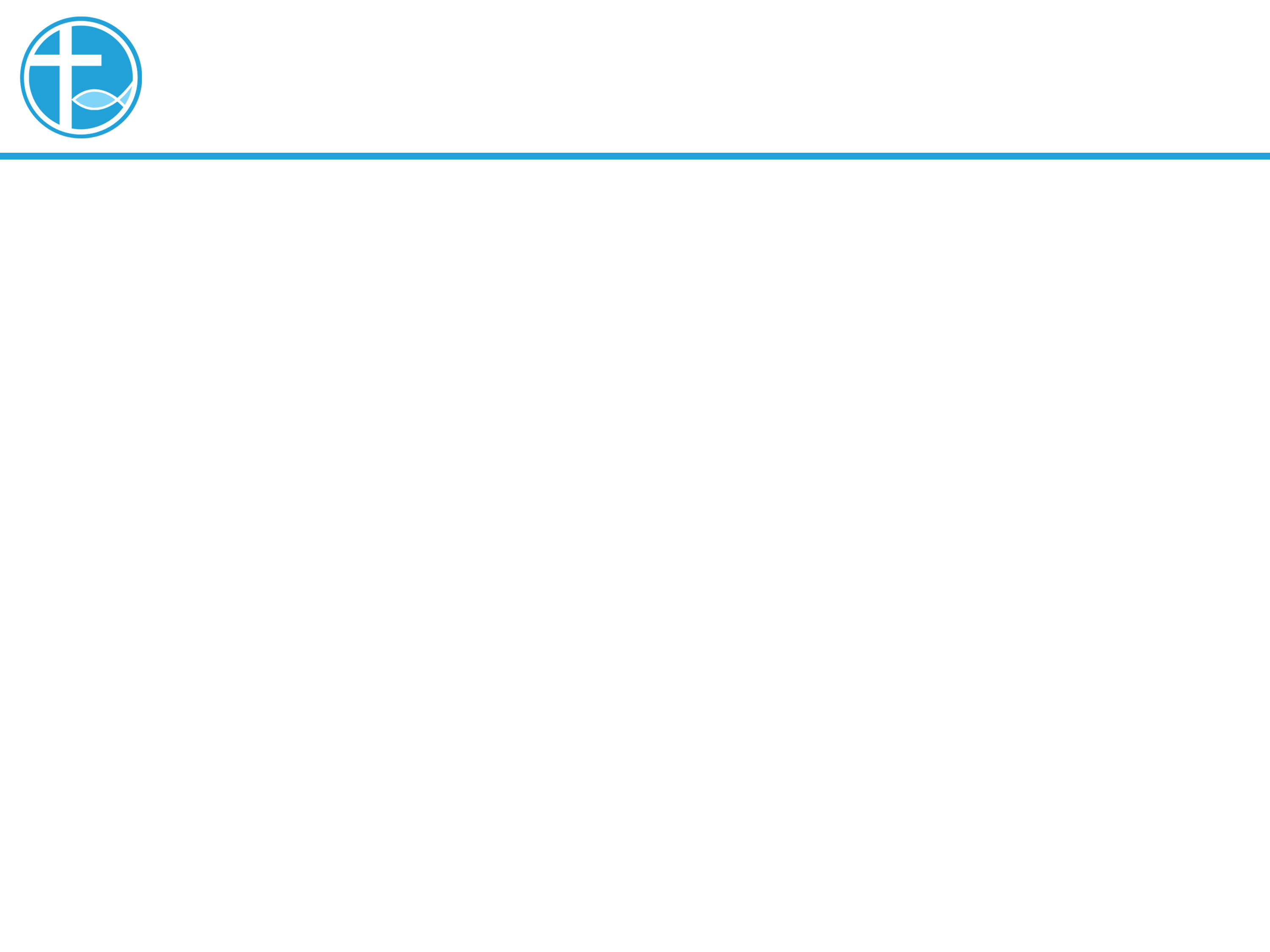 引言
亲爱的弟兄姊妹，愿你平安！
让我们彼此问安。
[Speaker Notes: 请注意修改证道题目和讲员
标题为42]
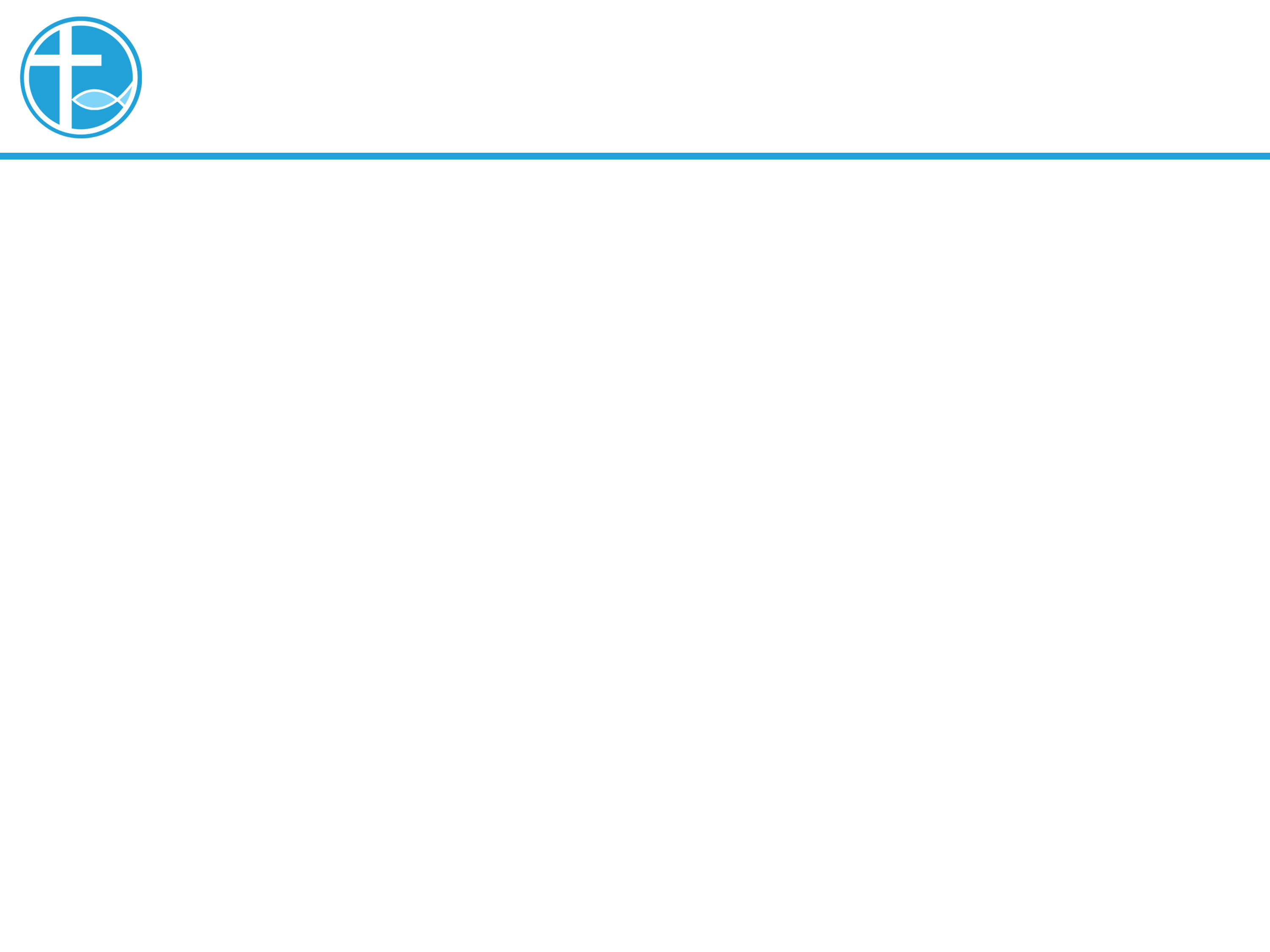 引言
10月的金句：「因此，人要离开父母，与妻子连合，二人成为一体。」（可10:7 ）
看到神对人的眷顾，不禁发出和诗人一样的赞叹：人算什么，你竟顾念他？除了创造了人类，也让人类有配偶帮助他！当我们犯罪远离神创造的秩序时，借摩西将律法教导人，更差遣爱子耶稣基督成全律法，将人带到新的创造中。
[Speaker Notes: 请注意修改证道题目和讲员
标题为42]
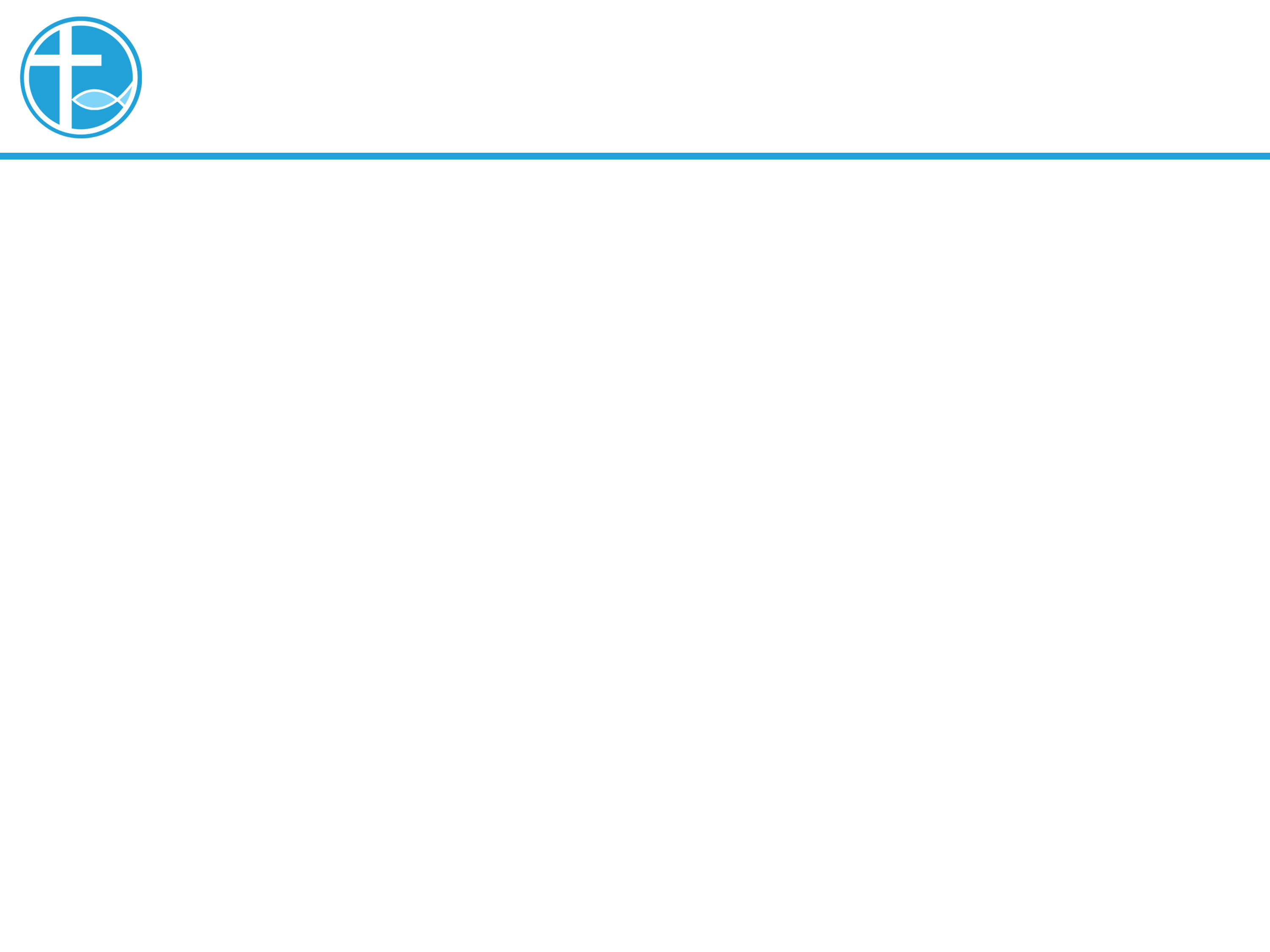 休妻可以不可以
「人休妻可以不可以」？
(1)希列(Hillel)派：在任何情况下皆可休妻，甚至包括「妻子做饼烧焦了」这种微不足道的理由。 
 (2)沙买(Shammai)派：比较保守，只准「淫乱」为休妻的理由。
[Speaker Notes: 请注意修改证道题目和讲员
标题为42]
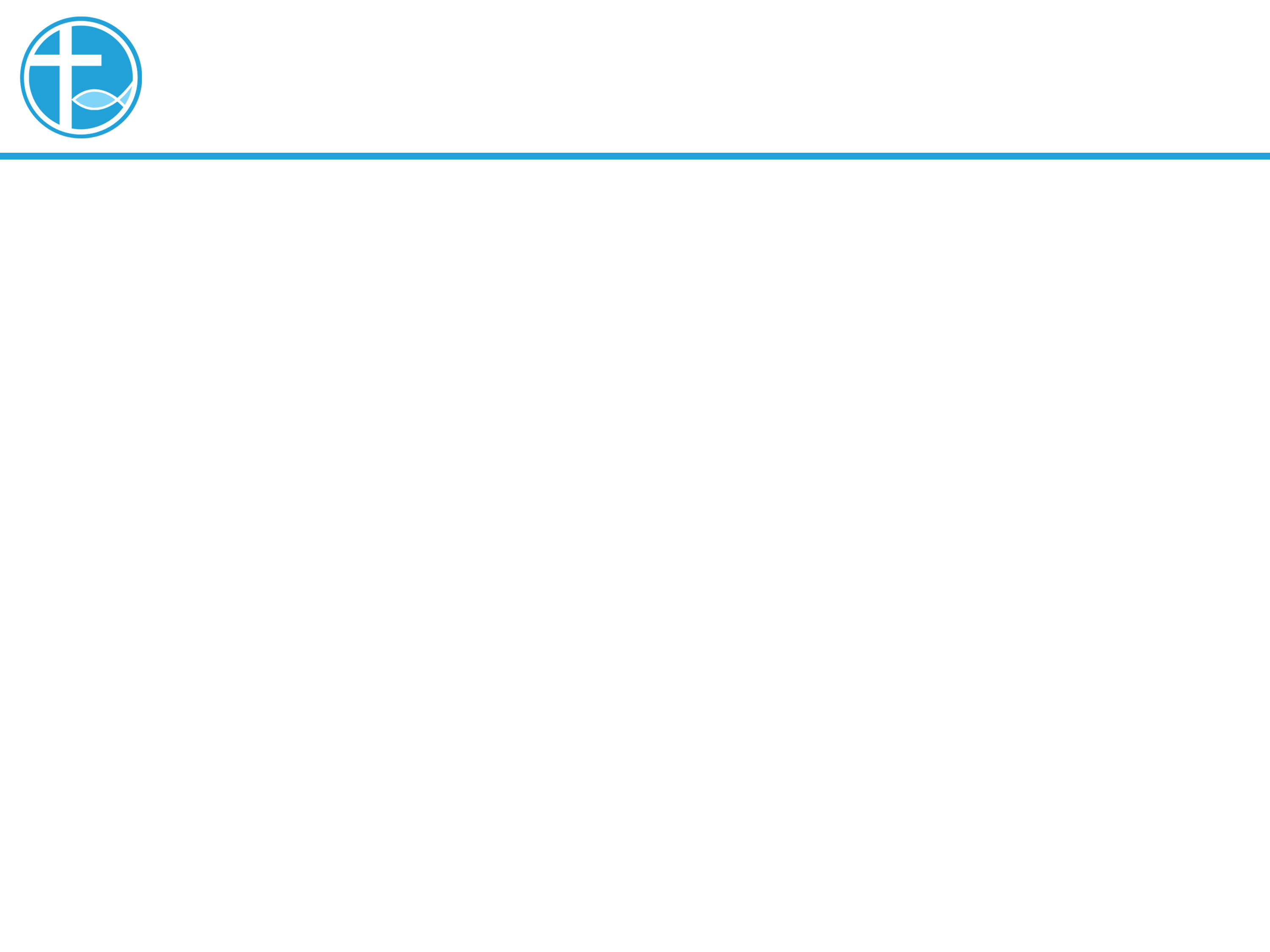 休妻可以不可以
当代的婚姻问题：
找不到对象
没有信仰的婚姻 / 与不信者的婚姻 / 与异教徒婚姻
离婚 / 再婚
婚外性行为 / 婚外情
同性恋 / 同性婚姻 / 变性人婚姻
不能生育
避孕
堕胎 / 弃婴 / 杀婴
「四不青年」：不恋爱、不结婚、不买房、不生孩
[Speaker Notes: 请注意修改证道题目和讲员
标题为42]
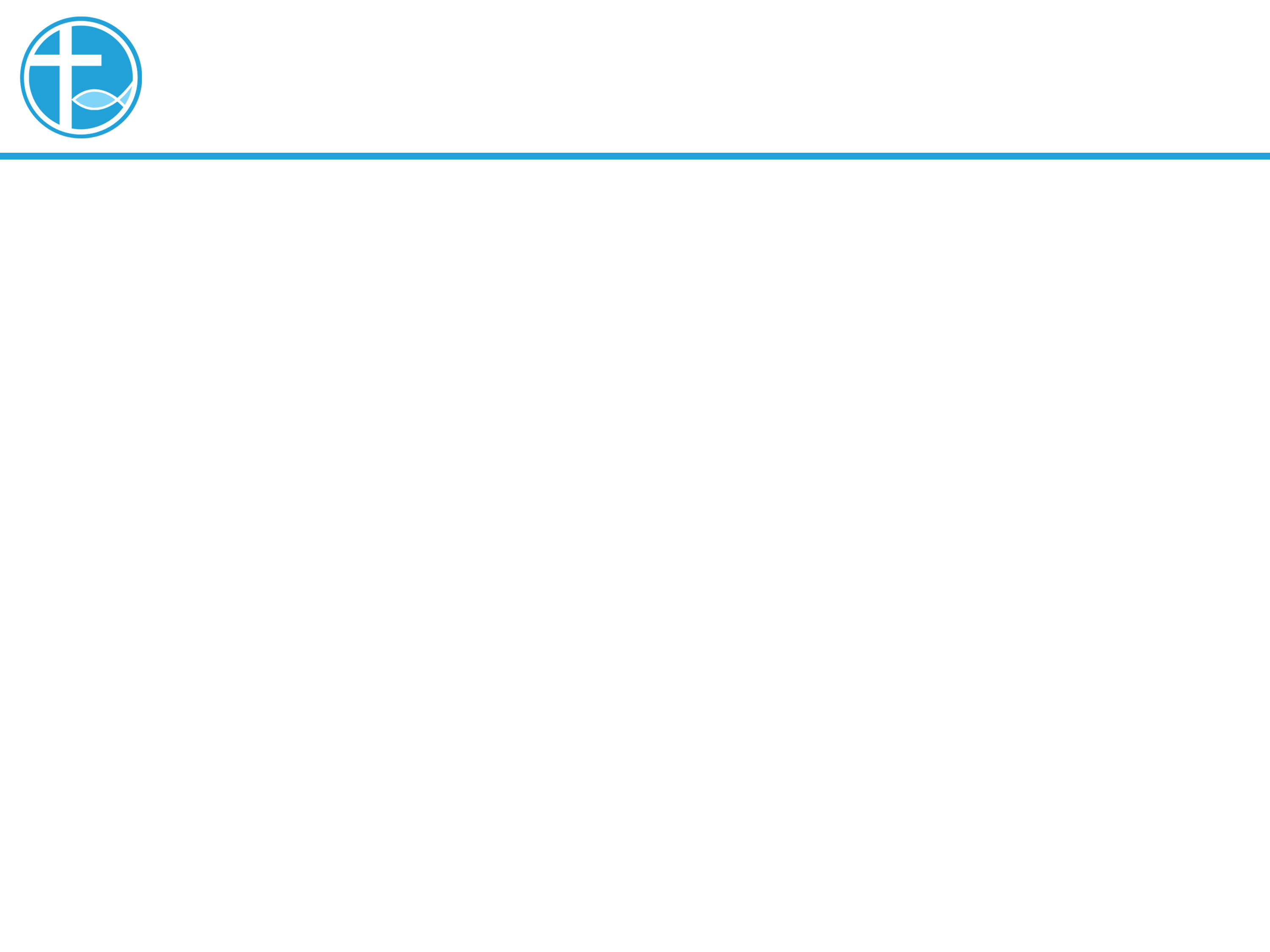 休妻可以不可以
底层的问题：
怎样衡量幸福？
怎样追求满足？
怎样看关系？
怎样看生命价值？
我们将神放在生命中怎样的位置？
[Speaker Notes: 请注意修改证道题目和讲员
标题为42]
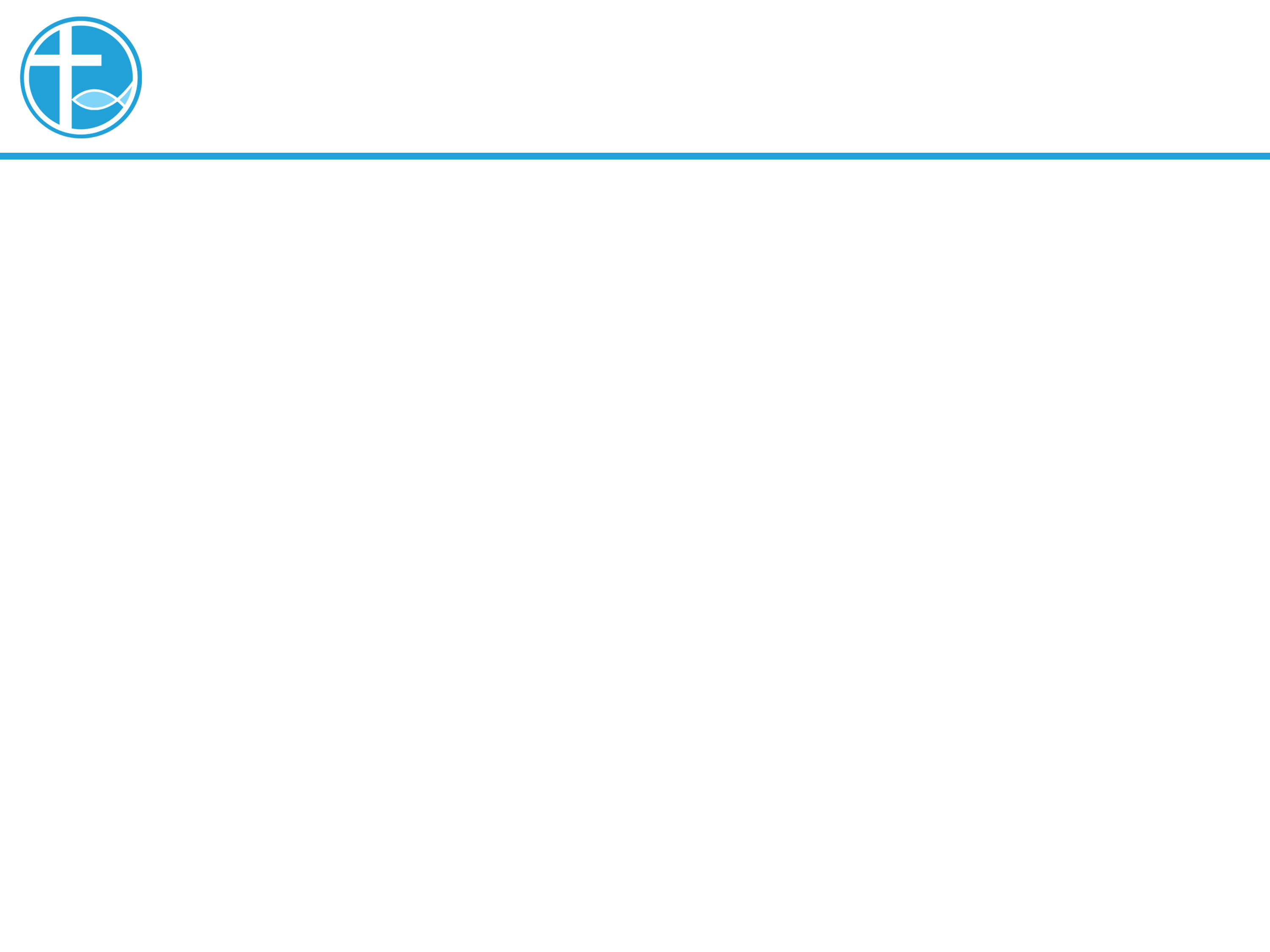 休妻可以不可以
耶稣反问法利赛人，
他们便指出摩西的要求是只要写休书就可以了。「1人若娶妻以后，见她有什么不合理的事，不喜悦她，就可以写休书交在她手中，打发她离开夫家。」(申 24:1-4)
[Speaker Notes: 请注意修改证道题目和讲员
标题为42]
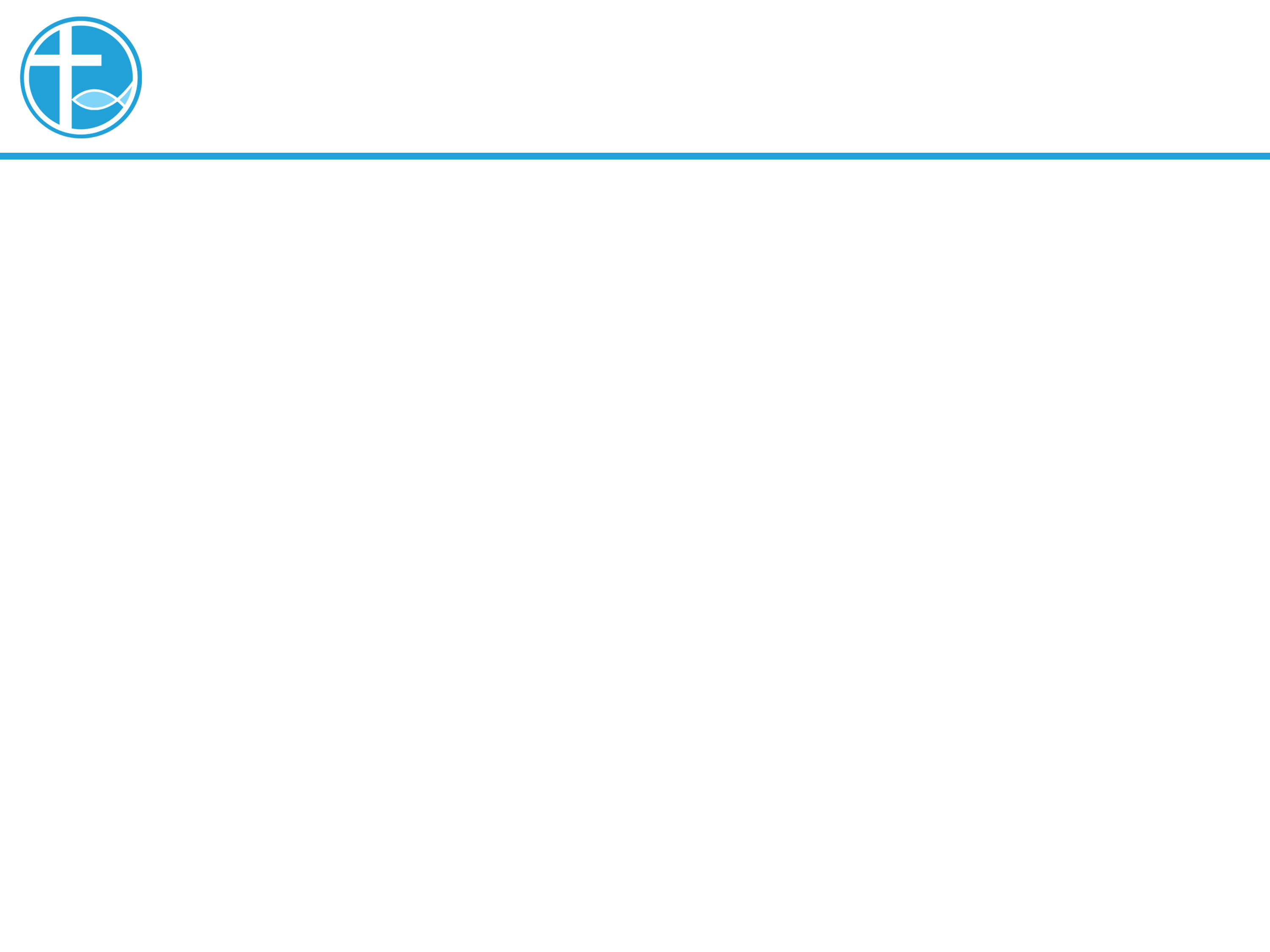 休妻可以不可以
「 10:5 耶稣说：「摩西因为你们的心硬，所以写这条例给你们； 10:6 但从起初创造的时候，神造人是造男造女。10:7 因此，人要离开父母，与妻子连合，二人成为一体。10:8 既然如此，夫妻不再是两个人，乃是一体的了。10:9 所以，神配合的，人不可分开。」（可10:5-9）
[Speaker Notes: 请注意修改证道题目和讲员
标题为42]
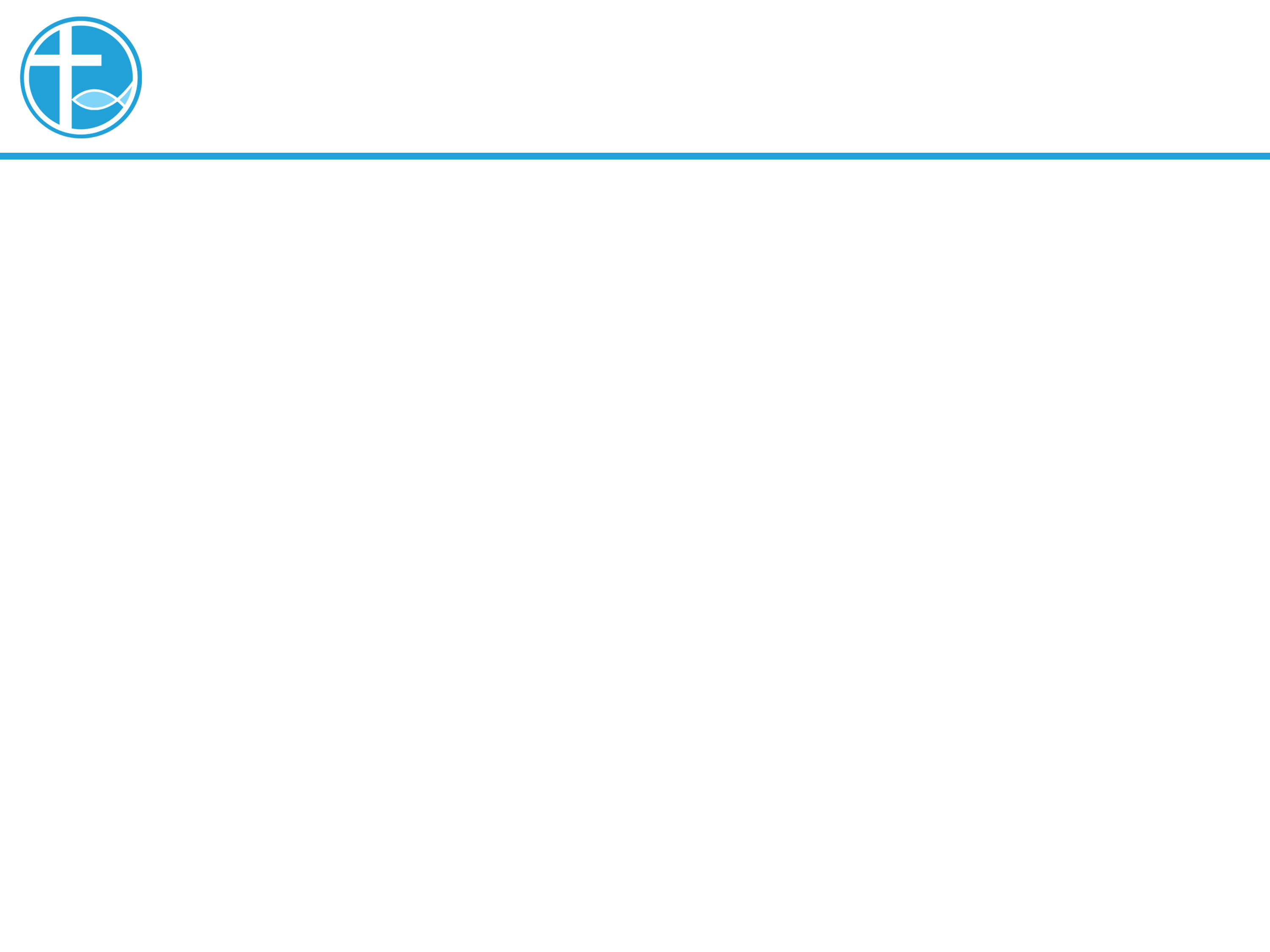 休妻可以不可以
门徒不明白，回到屋里，再问耶稣，10:11 耶稣对他们说：「凡休妻另娶的，就是犯奸淫，辜负他的妻子；10:12 妻子若离弃丈夫另嫁，也是犯奸淫了。」（可10:11-12）
有意思的是在太19:10，记录了门徒的回应，门徒对耶稣说：「人和妻子既是这样，倒不如不娶。」
[Speaker Notes: 请注意修改证道题目和讲员
标题为42]
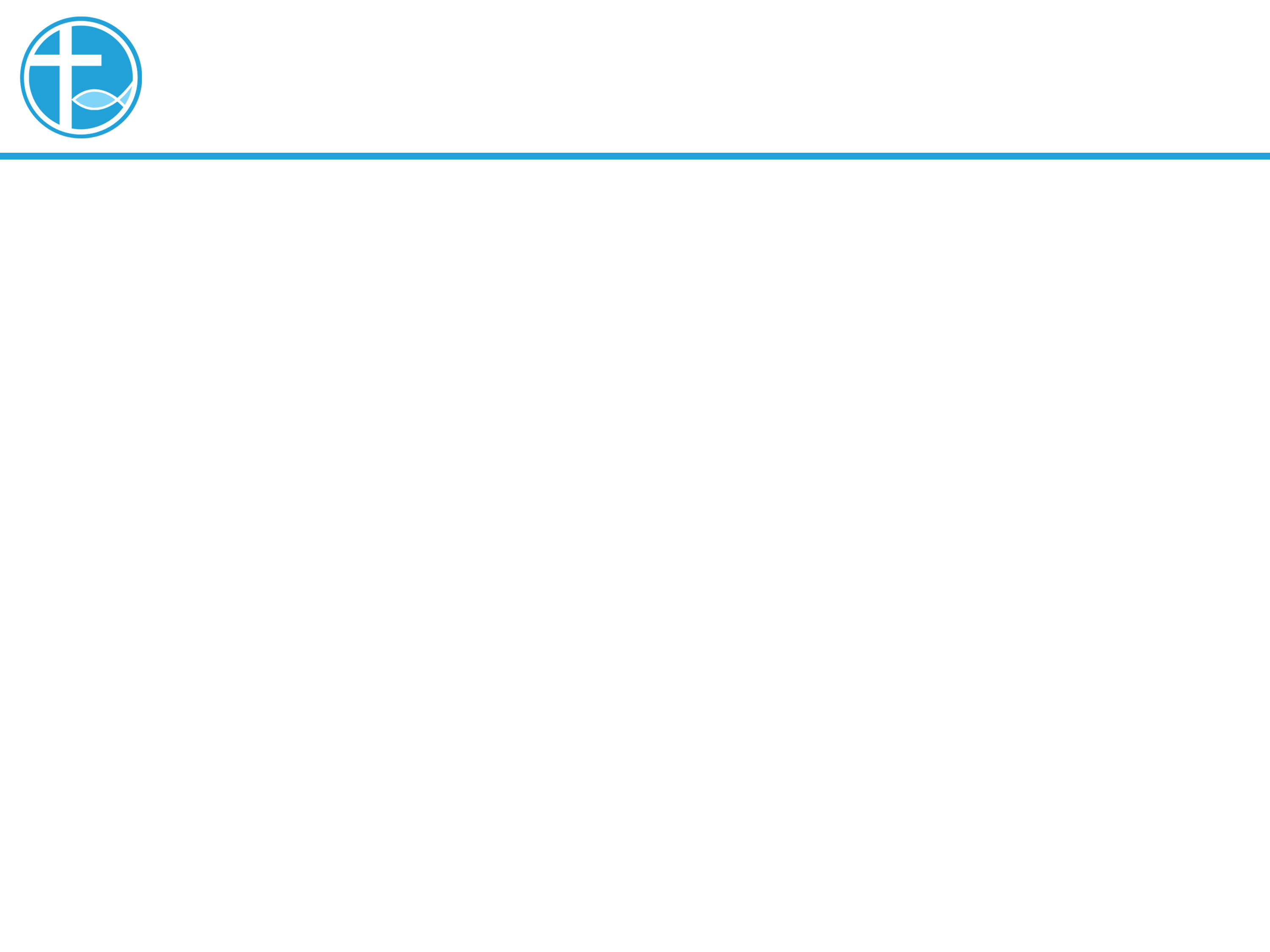 休妻可以不可以
门徒的观点：
可休妻 > 不娶  > 不可休妻
耶稣的观点：
  不可休妻（白头到老）
       /                             > 可休妻（另娶=换妻=奸淫）
  不娶（独身恩赐）
[Speaker Notes: 请注意修改证道题目和讲员
标题为42]
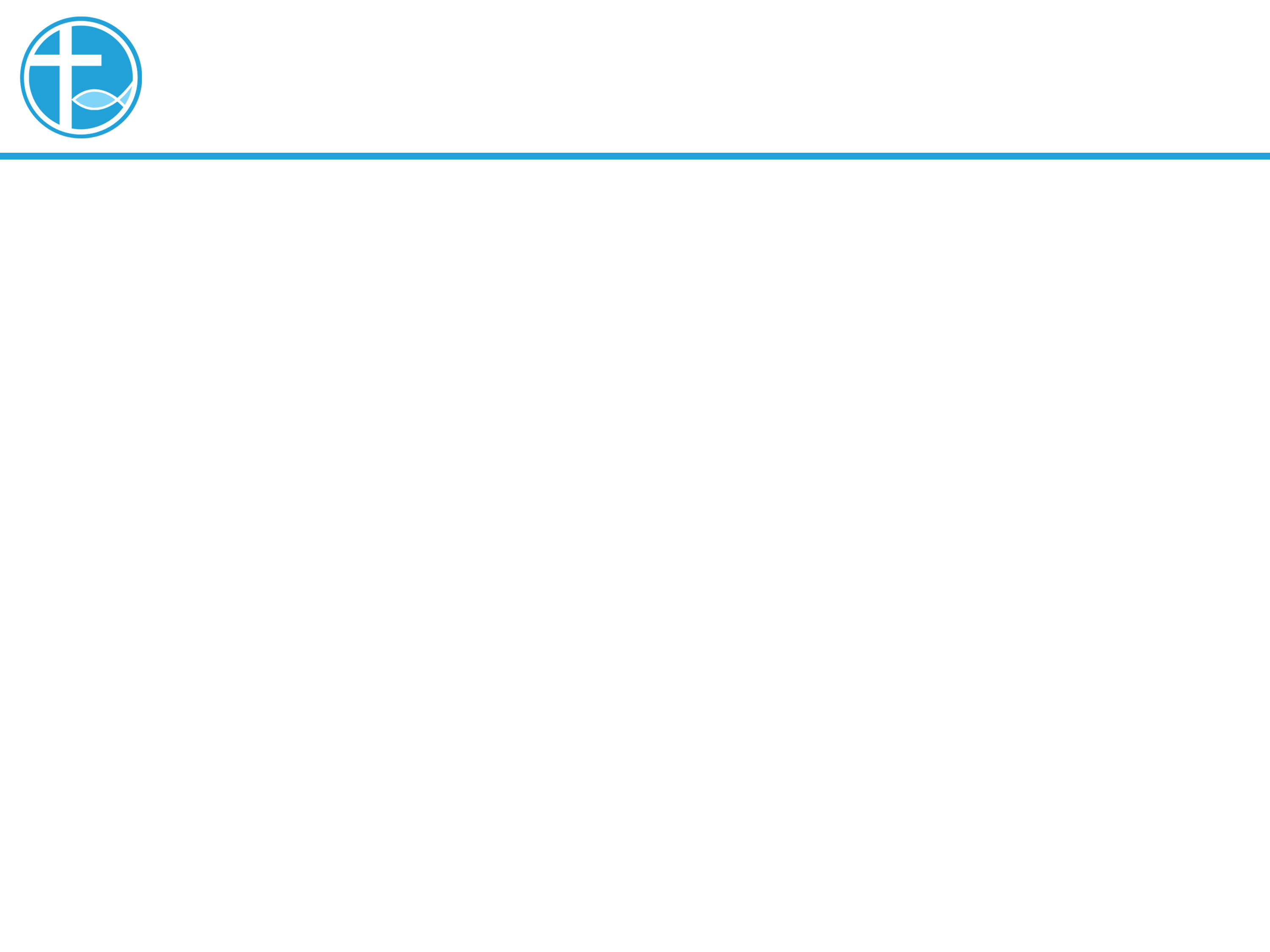 休妻可以不可以
情感关系发展五个阶段：
浪漫期
权力争夺期
整合期
承诺期
共同创造期
[Speaker Notes: 请注意修改证道题目和讲员
标题为42]
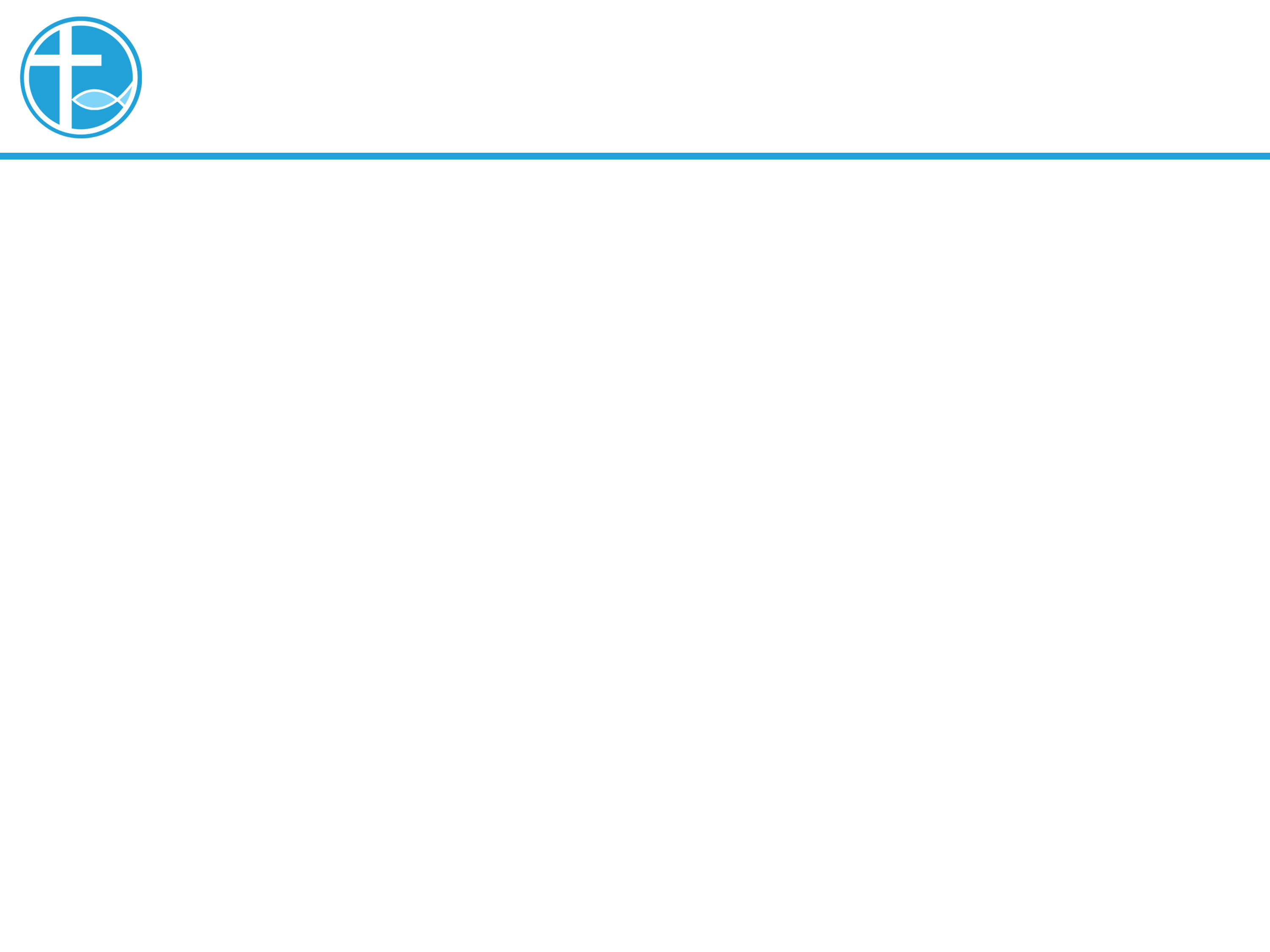 神配合的，人不可分开
神设立婚姻，让人在一段稳定关系中，得到建立，使一个人完整。
在创世记第一章，每一天，在神创造后，神都说：「上帝看着是好的」。
但他提到有一件事是「不好的。」
[Speaker Notes: 请注意修改证道题目和讲员
标题为42]
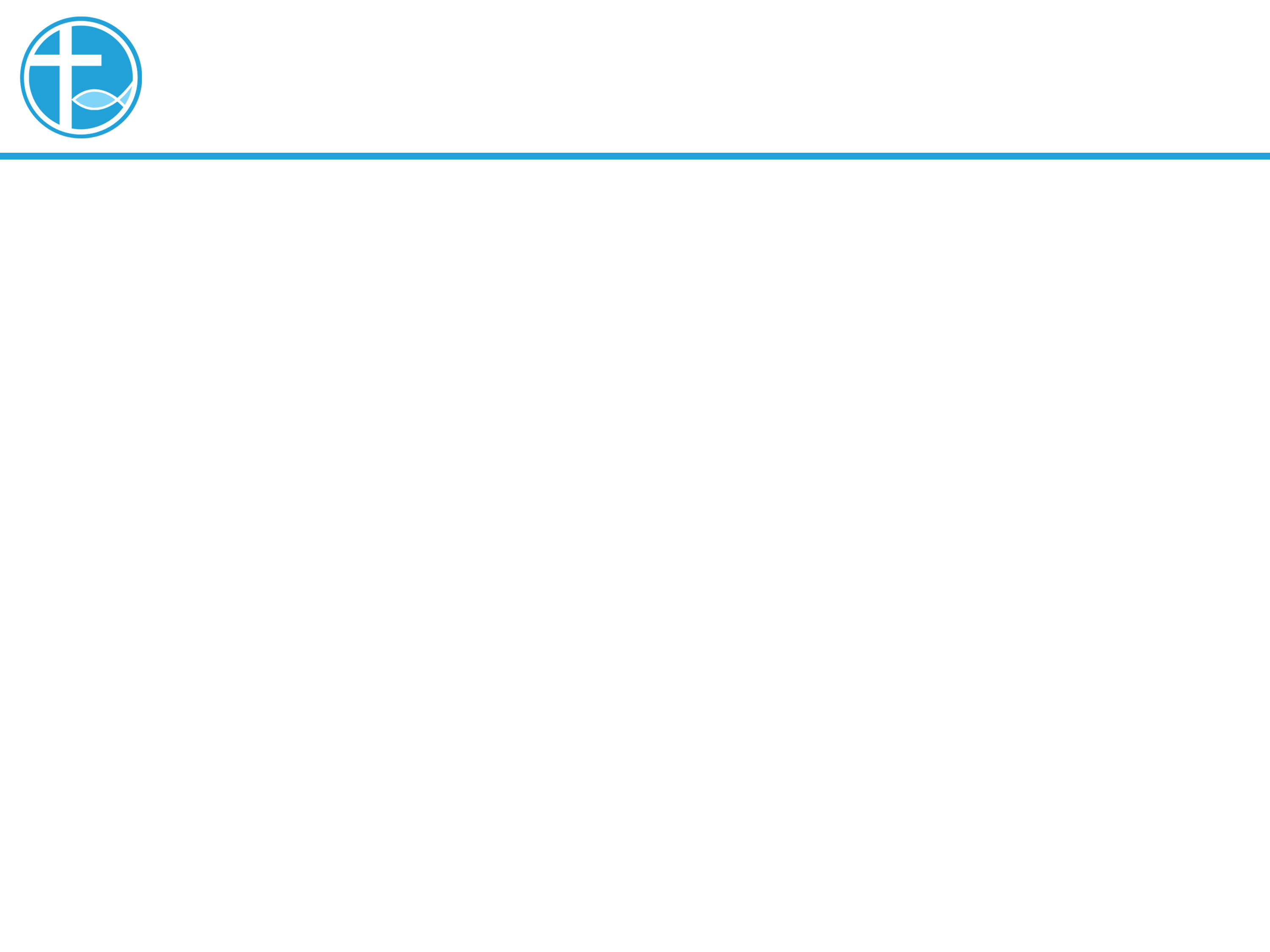 神配合的，人不可分开
「那人独居不好」
「要为他造一个配偶帮助他。」（创2:18 ）
[Speaker Notes: 请注意修改证道题目和讲员
标题为42]
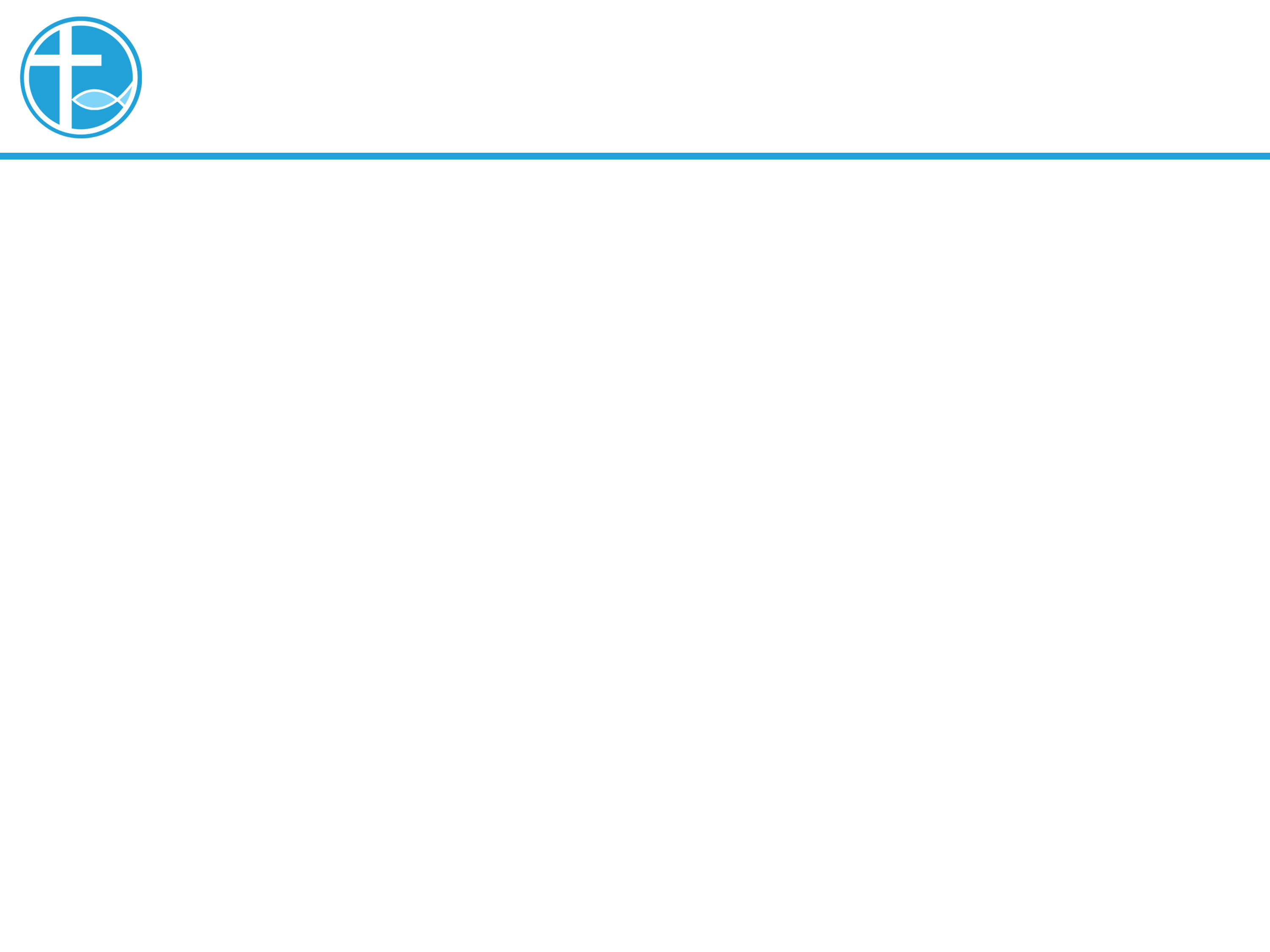 神配合的，人不可分开
神用那人的肋骨，加上肉，造成女人，领到那人面前，那人称她为女人，
在美索不达米亚最早的「苏美文明」中，肋骨是 t i，意思是生命，
在创3:20「20亚当给他妻子起名叫夏娃，因为她是众生之母。」
[Speaker Notes: 请注意修改证道题目和讲员
标题为42]
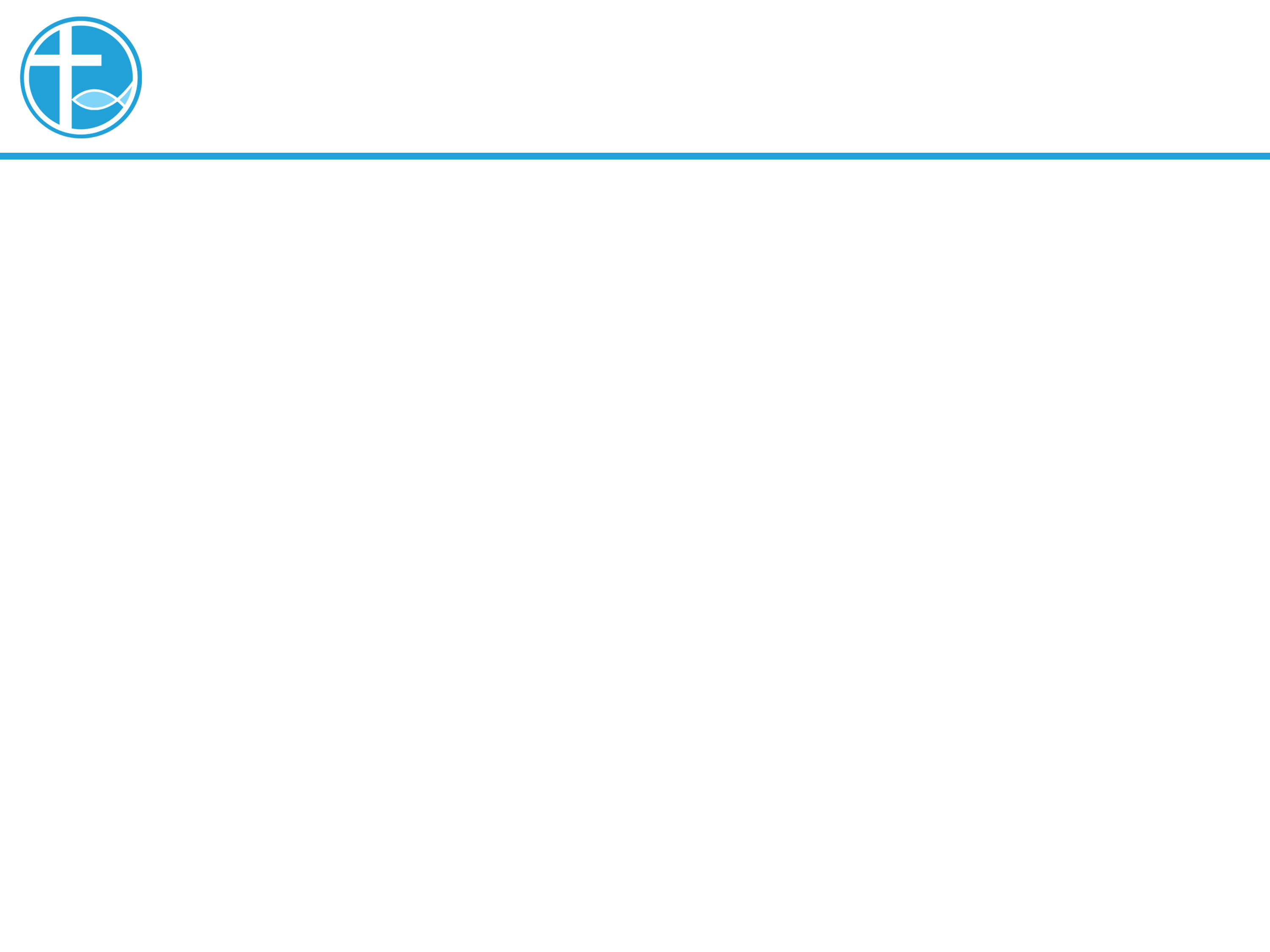 神配合的，人不可分开
亚当见到夏娃，直译就是「那人见到生命。」
「那人独居不好，我要为他造一个配偶帮助他。」（创2:18）
动物没有成为这人的配偶，动物与这人完全不同，但这女人既相同，也有不同之处，他为这男人带来生命。
[Speaker Notes: 请注意修改证道题目和讲员
标题为42]
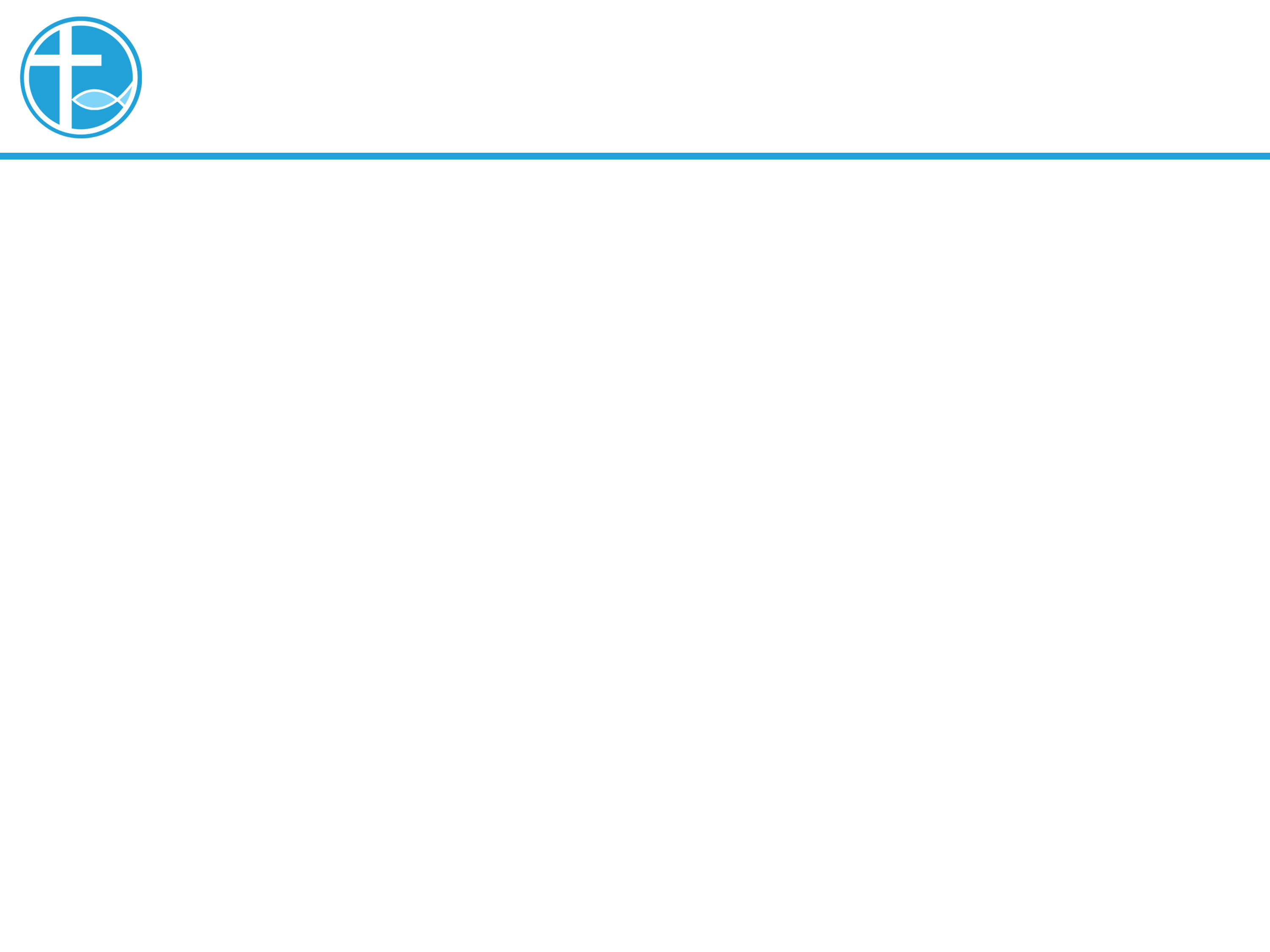 神配合的，人不可分开
这配偶帮助那人，但那人不是世界的中心，只有神才是世界的主，人不过是管家。
创1:27-28：「27神就照着自己的形像造人，乃是照着他的形像造男造女。28神就赐福给他们，又对他们说：『要生养众多，遍满地面，治理这地，也要管理海里的鱼、空中的鸟，和地上各样行动的活物。』」
在创2:15「15耶和华神将那人安置在伊甸园，使他修理，看守。」
[Speaker Notes: 请注意修改证道题目和讲员
标题为42]
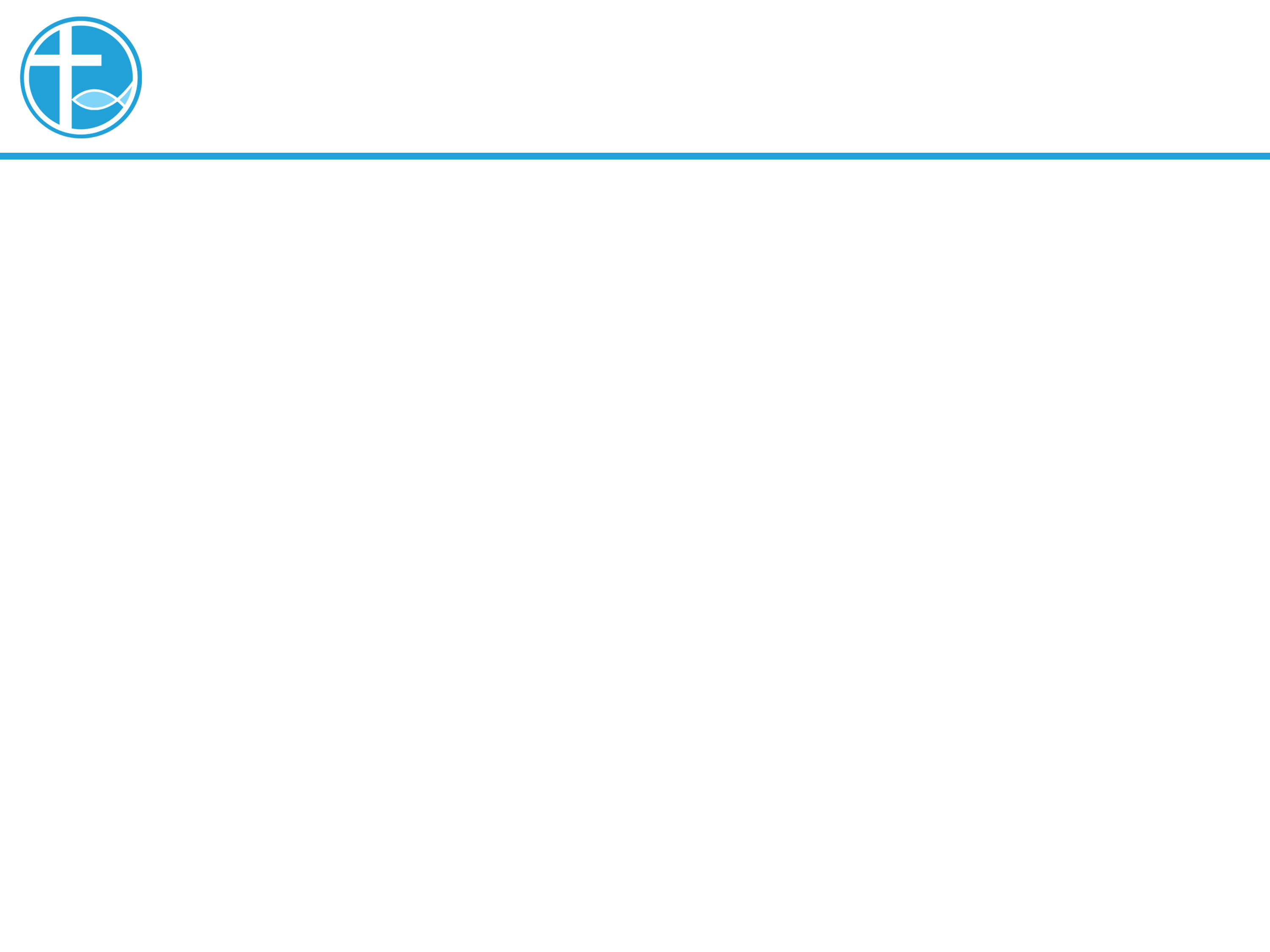 神配合的，人不可分开
耶稣说：「10:9 ⋯神配合的，人不可分开。」
婚姻是神所配合的，有时我们会说婚姻不是两个人的事，神是第三者，但意思可能只是认为神确保了婚姻的幸福美满，仍是以人为中心，却忽略了神才是段婚姻的主人，这是「神配合的」婚姻，人不可分开。
[Speaker Notes: 请注意修改证道题目和讲员
标题为42]
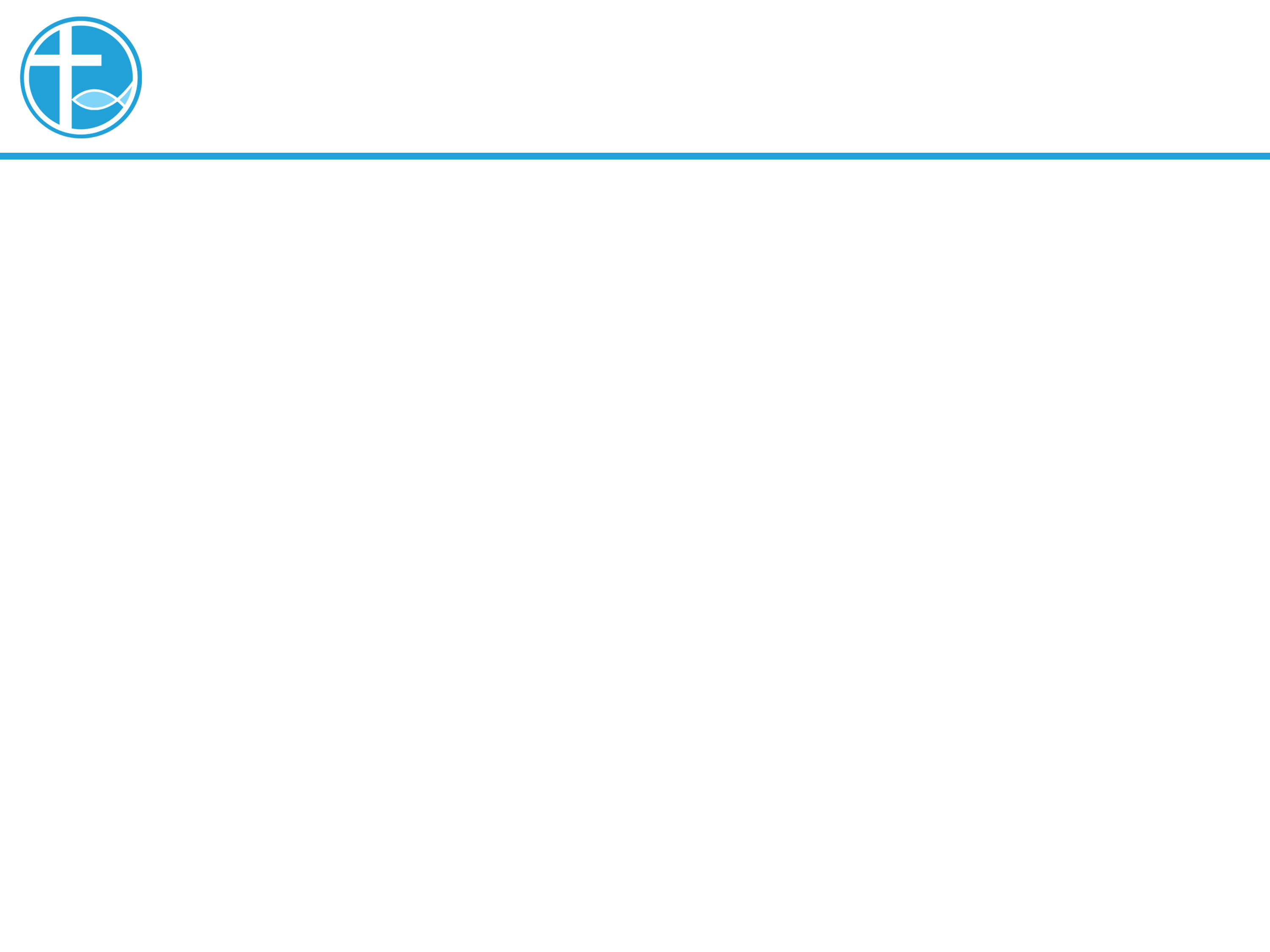 神配合的，人不可分开
一个真实的婚姻故事
[Speaker Notes: 请注意修改证道题目和讲员
标题为42]
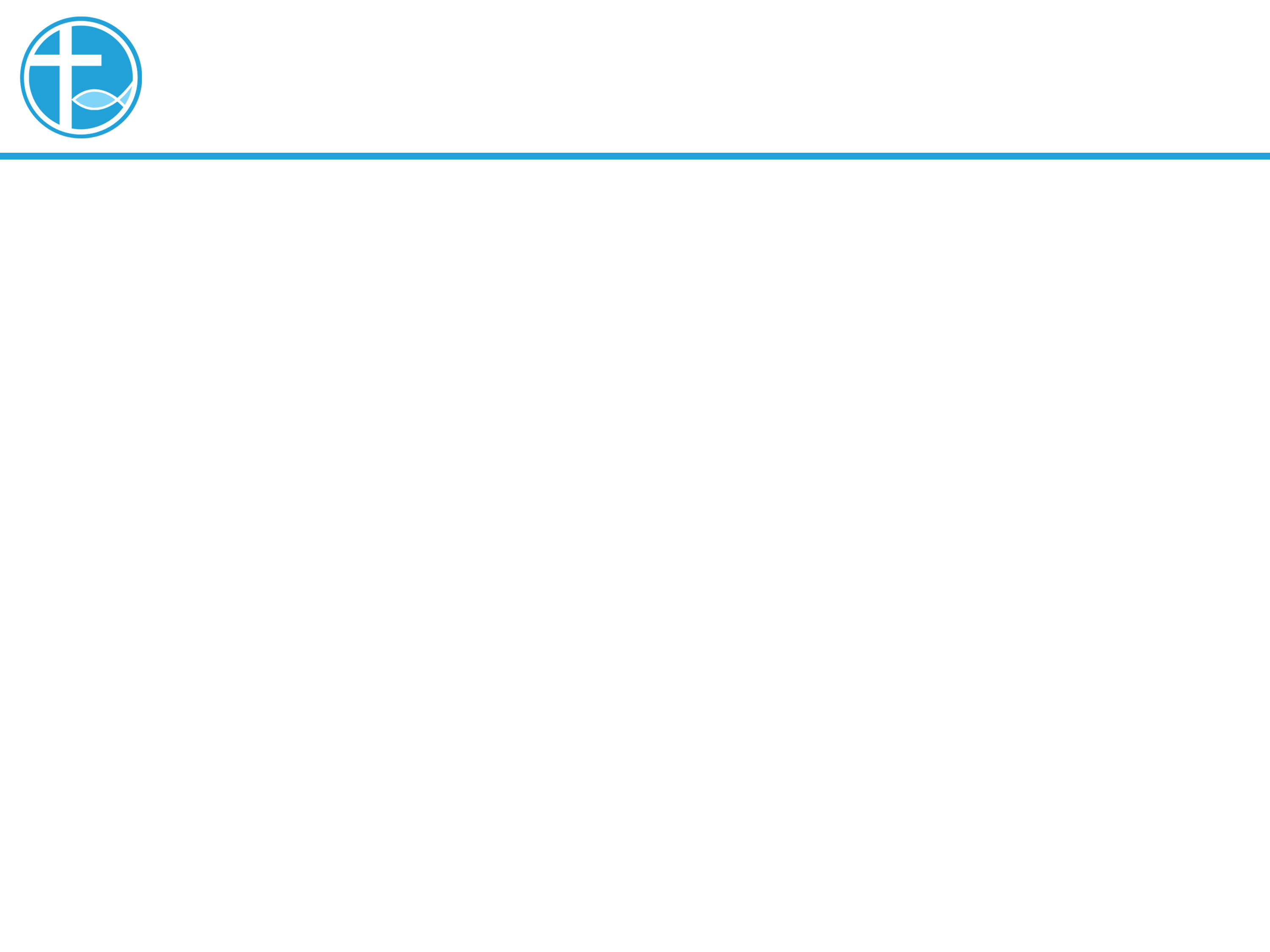 神配合的，人不可分开
刚才题到的问题
许多争议和攻击
三言两语，不够全面
往后再讨论
存开放的心，将来思考消化
[Speaker Notes: 请注意修改证道题目和讲员
标题为42]
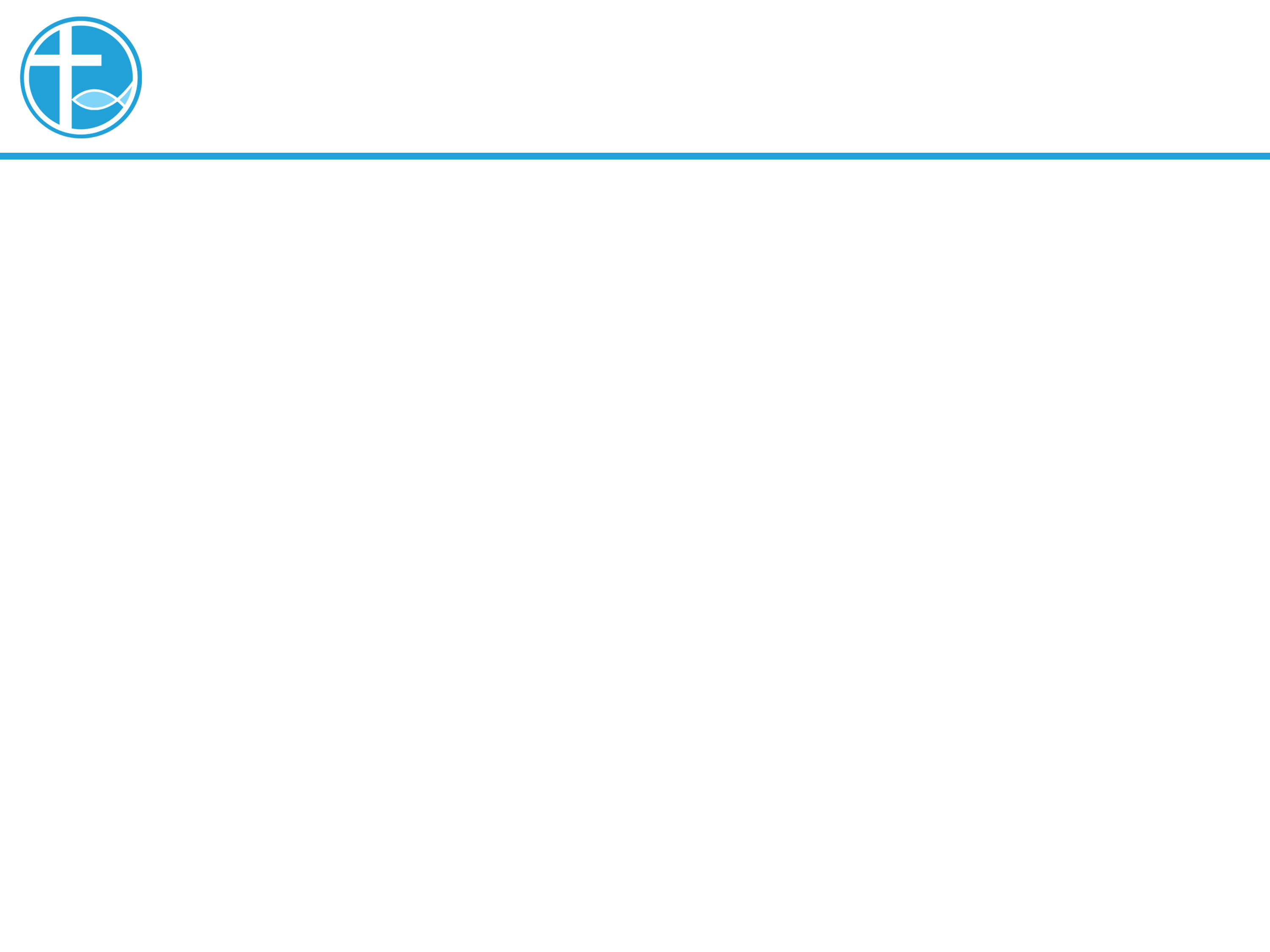 神配合的，人不可分开
与非信徒结婚能算为「神配合的」吗？
那我们就要问，神是否只掌管信徒的事情？
如果神创造的「日头照好人，也照歹人；降雨给义人，也给不义的人。」（太5:45）
[Speaker Notes: 请注意修改证道题目和讲员
标题为42]
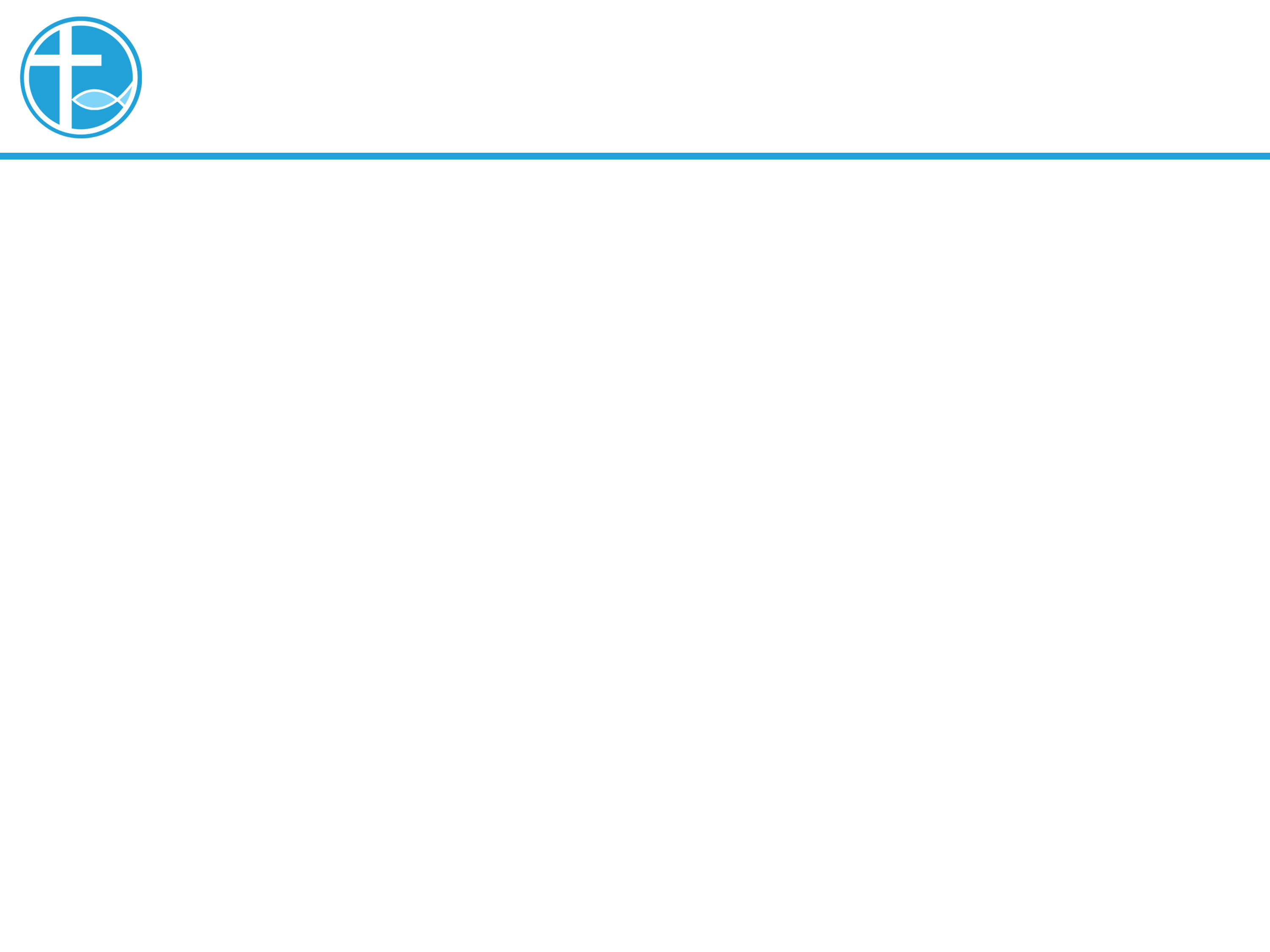 神配合的，人不可分开
不能离婚吗？原则上「人不可分开」！
但在涉及暴力、人身伤害的情况下的离婚是可以考虑的。
伦理基础是这可能导致生命的危险。
容忍度及伤害程度要怎样衡量，应该交由专业的医生及心理医生作评估。
教会应该谦卑，承认并不具备资格去评核。
[Speaker Notes: 请注意修改证道题目和讲员
标题为42]
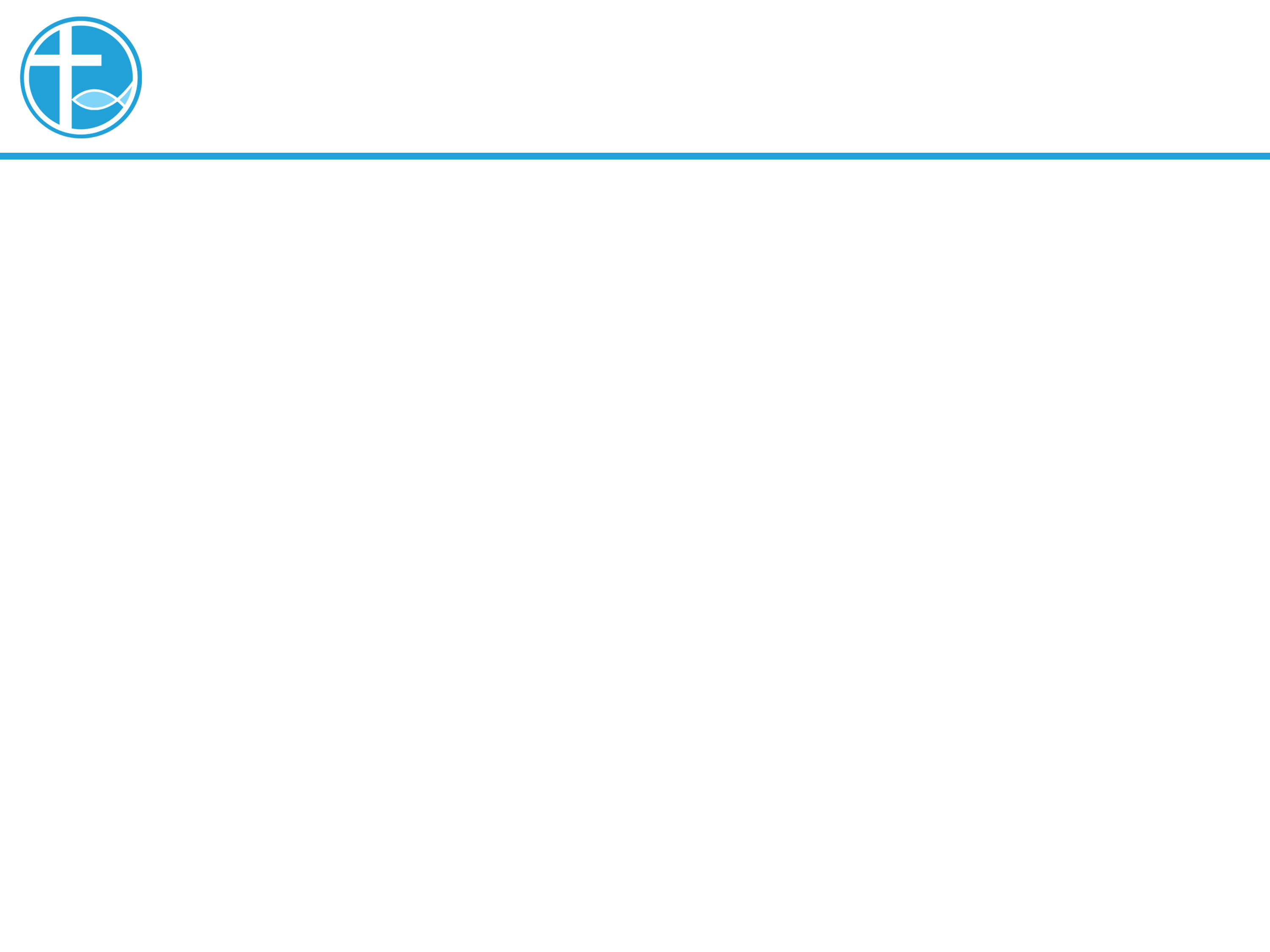 神配合的，人不可分开
同性恋 / 同性婚姻 LGBTQ 又是否「神配合的」？
在创世记中，神为亚当造的配偶是女人，是一男一女结合，其他动物之所以不能成为配偶，因为不能为他生育下一代。同性婚姻不是「神配合的」。
[Speaker Notes: 请注意修改证道题目和讲员
标题为42]
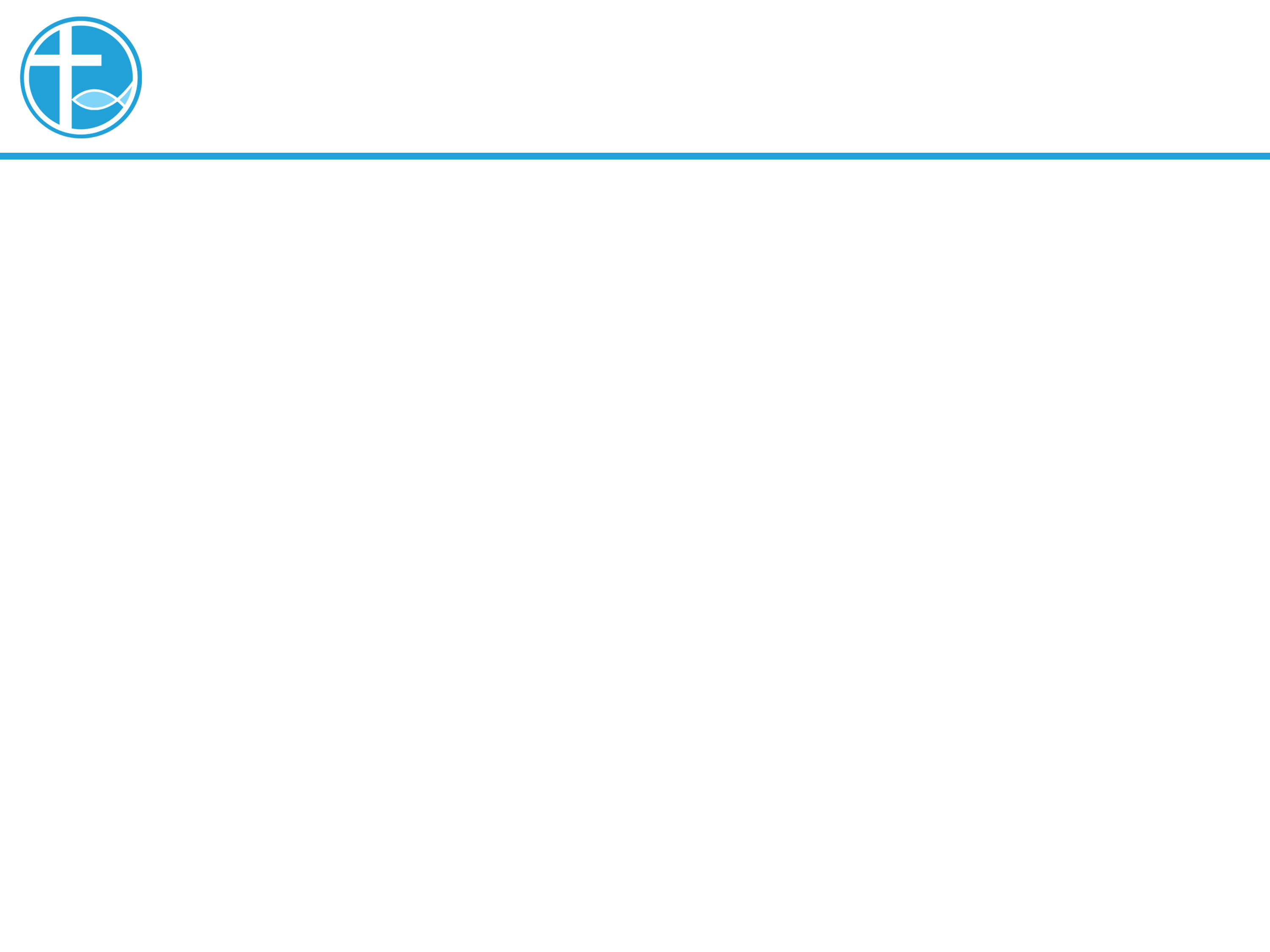 神配合的，人不可分开
我们说同性恋是罪，但这不会比不荣耀神、骄傲、贪财的罪更重。
罗马书1:18-32节，保罗罪的清单中，首先指的是「21因为，他们虽然知道神，却不当作神荣耀他，也不感谢他。」
不感谢神，不荣耀神，是不自然的，是逆性的，像同性恋这种逆天性的行为一样。
[Speaker Notes: 请注意修改证道题目和讲员
标题为42]
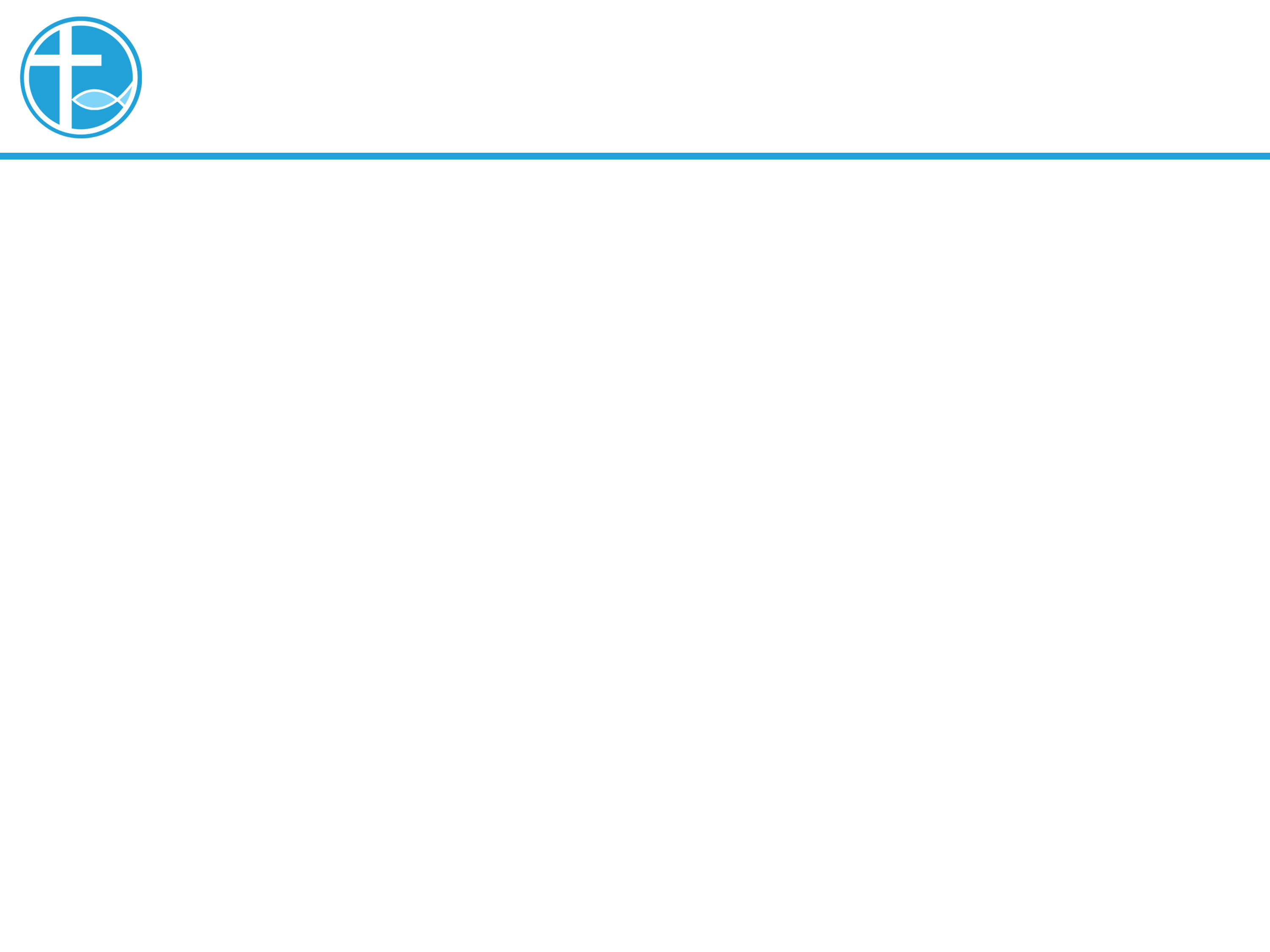 神配合的，人不可分开
我们都是罪人，都需要得到神的救恩，都需被牧养。
同性恋信徒和离婚信徒，虽然不是神的心意和祝福，但都同样需要得到牧养。
教宗方济指对同性恋者：信徒不应一味判决、否定、排挤，更应待人温柔、耐心理解、善意鼓励。
[Speaker Notes: 请注意修改证道题目和讲员
标题为42]
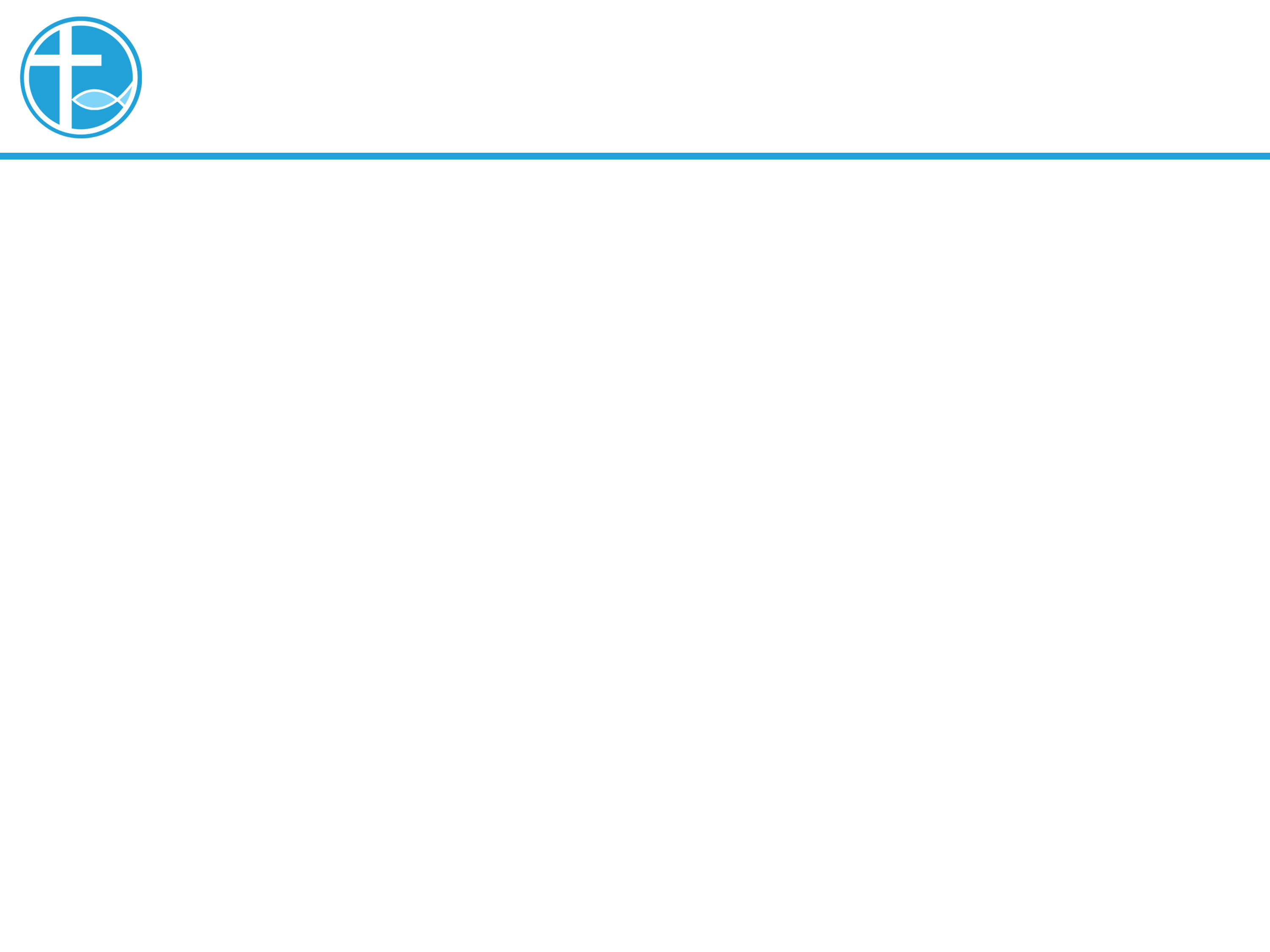 神配合的，人不可分开
同性恋争取权益和基督徒价值之间的问题，今天就不讨论了。
[Speaker Notes: 请注意修改证道题目和讲员
标题为42]
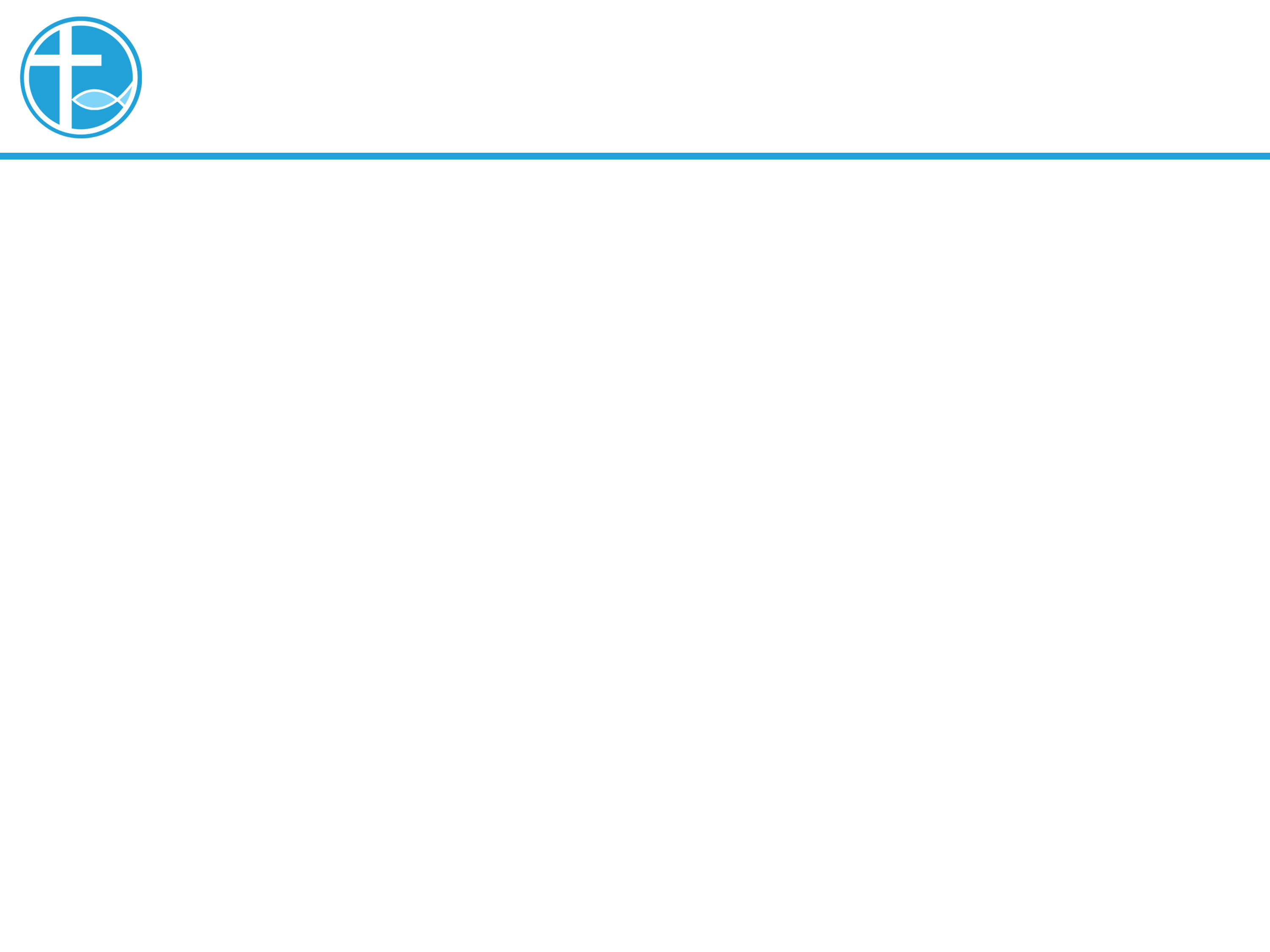 神配合的，人不可分开
变性人的婚姻，不能与同性婚姻等同。
如果是基于已经接受不可逆转的变性手术，在医学上，已经定性为一男一女，就不是同性婚姻。
当然对许多教会来说仍然不能接受，但也有教会是接受这情况的婚姻的。
[Speaker Notes: 请注意修改证道题目和讲员
标题为42]
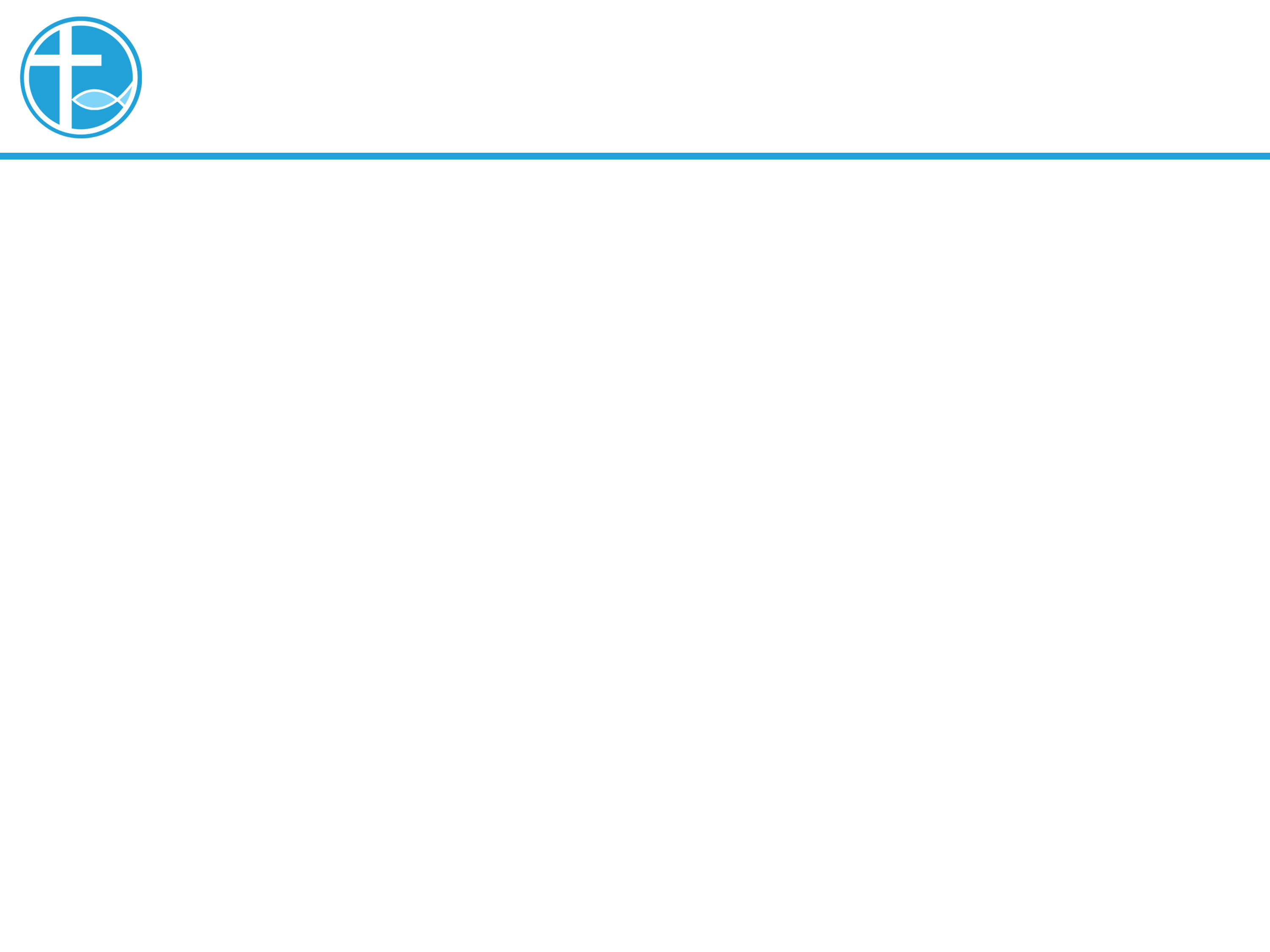 与妻子连合，二人成为一体
在创2:24，「 2:24 因此，人要离开父母，与妻子连合，二人成为一体。」
为什么要离开父母？
不要受原生家庭影响吗？不是这样，而是要「遍满地面」（创1:28）
[Speaker Notes: 请注意修改证道题目和讲员
标题为42]
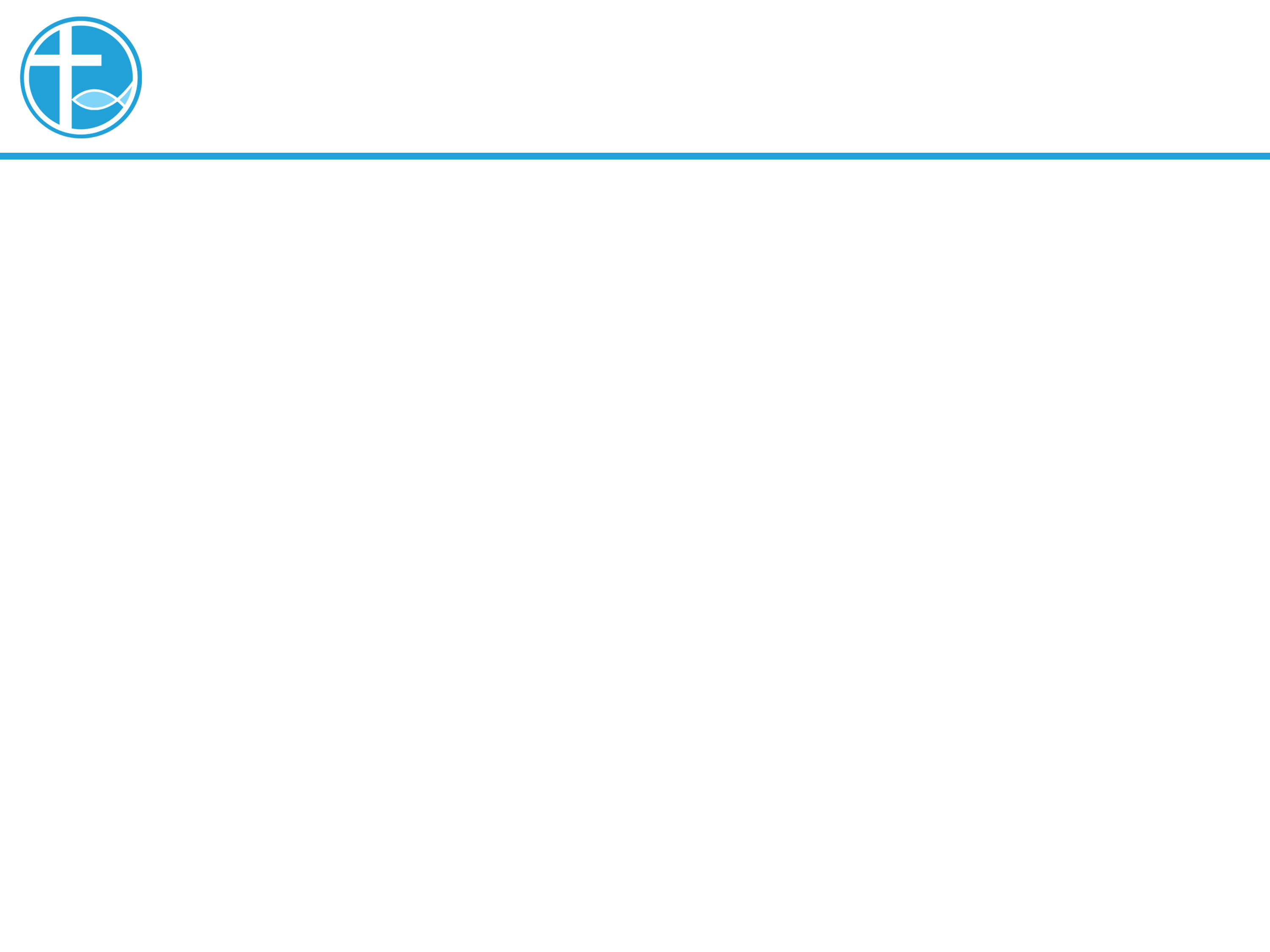 与妻子连合，二人成为一体
「与妻子连合，二人成为一体。」不是希腊神话所说的「找到另一半」，人生就完整了这样诗意，而是表示生孩子，「遍满地面」。
如果我们认真对待这件事，基督徒应该考虑到自己的能力下，多生小孩，这当然和强调每个家庭自主决定的价值观不同，甚至引起强调个人主义者的反感。
[Speaker Notes: 请注意修改证道题目和讲员
标题为42]
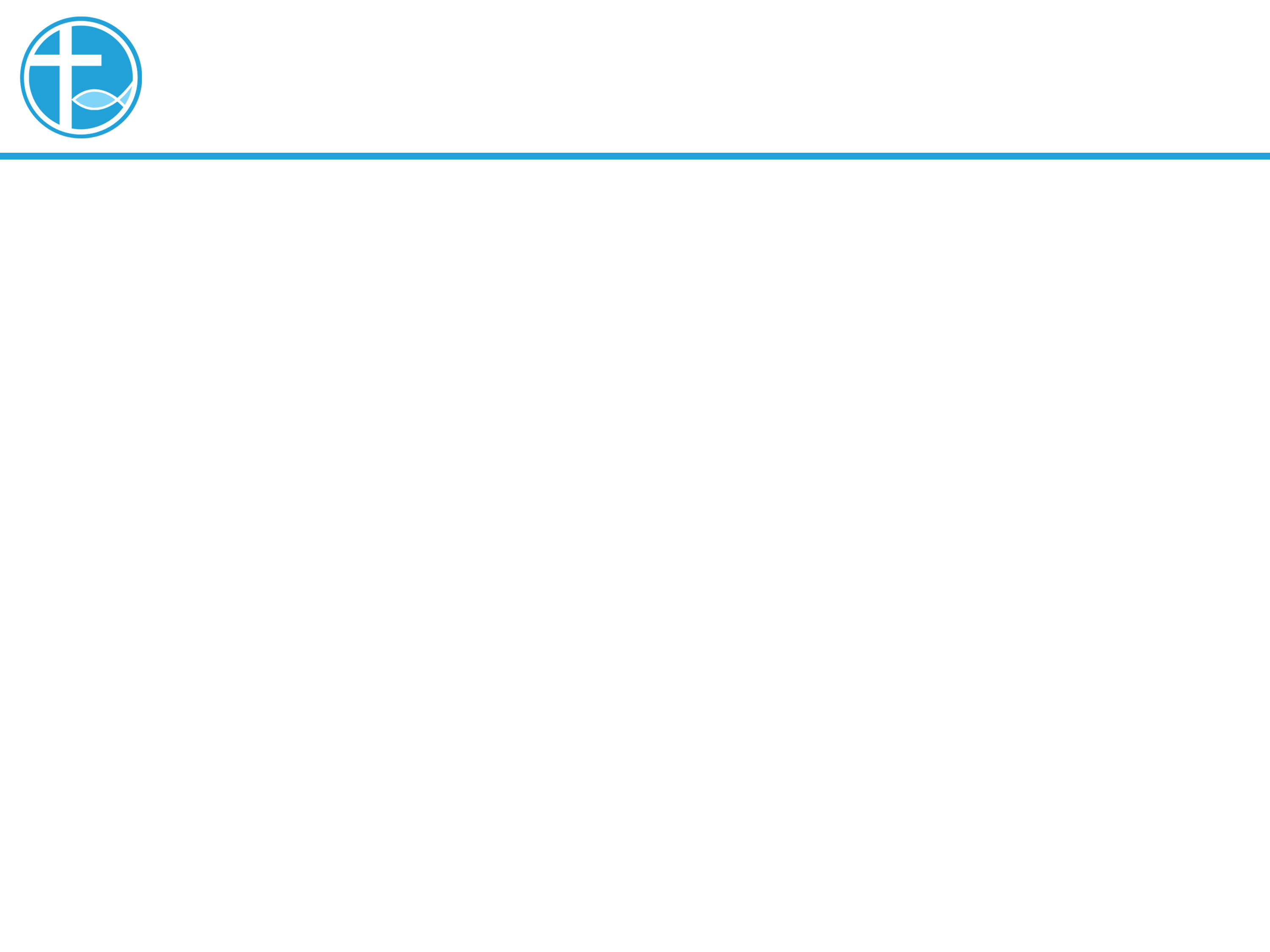 与妻子连合，二人成为一体
避孕：天主公教会：
反对堕胎，反对人工避孕，                     （不以各种避孕药/避孕套/结扎等）
提倡「自然家庭计划」。                          （以计算排卵期方式作出生育计划）
[Speaker Notes: 请注意修改证道题目和讲员
标题为42]
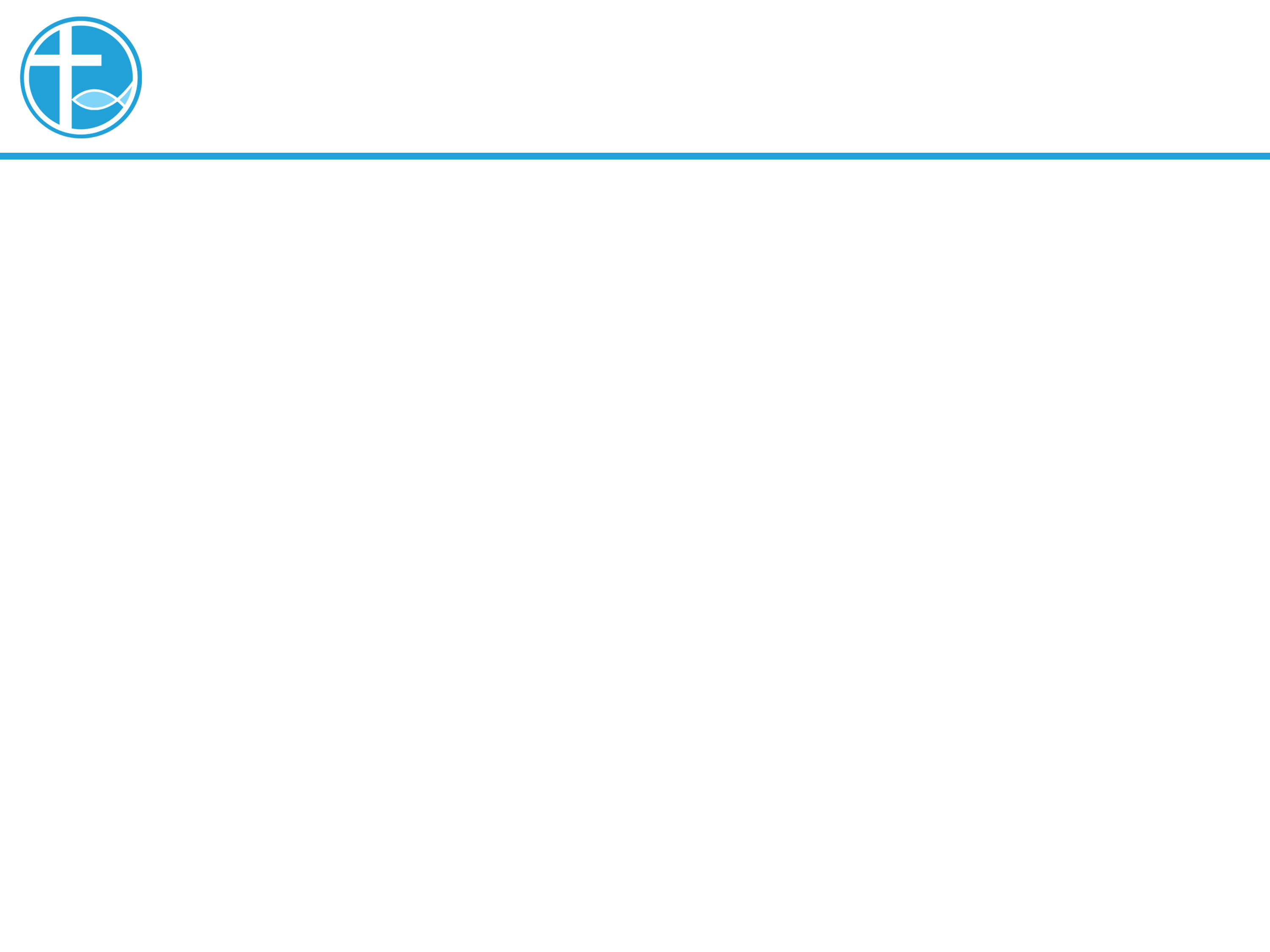 与妻子连合，二人成为一体
背后涉及对性和婚姻的观念，
而在神学上是「承认天主是生命的主宰，顺应天主在人身上的设计。不孕期的夫妇行为没有导致怀孕是天主的「作为」而不是人的「作为」。
天主教教会训导：每一夫妇行为本质上应对生育保持开放。(〈人类生命〉通谕11)。」（详细可参考公教婚姻辅导会网页）
[Speaker Notes: 请注意修改证道题目和讲员
标题为42]
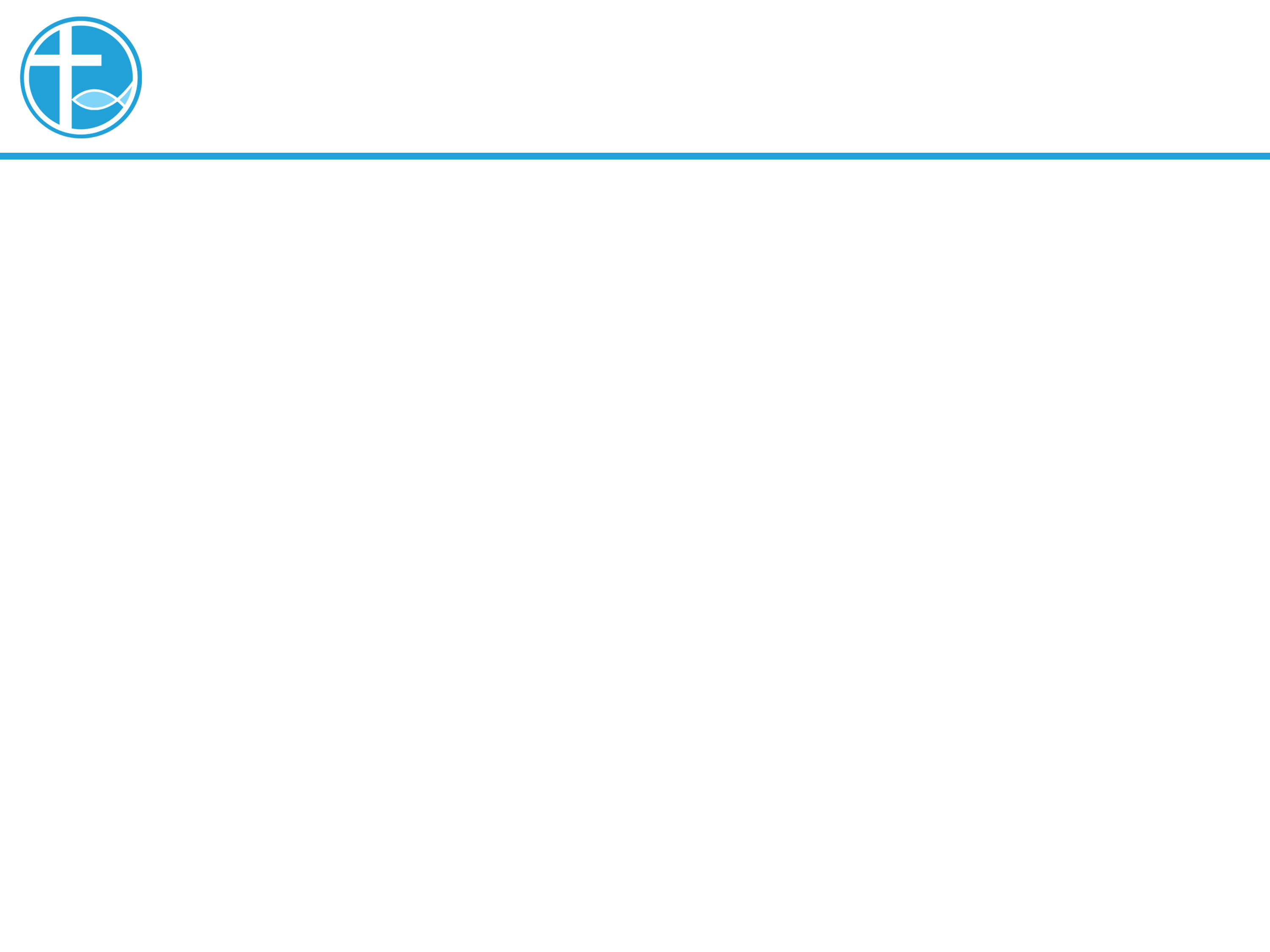 与妻子连合，二人成为一体
堕胎：原则上基督教反对堕胎，
什么情况下可以堕胎？比如因姦成孕、妇女须接受治疗而不适宜怀孕、胎儿发育不正常，这都需要专业评估，需要由当事人纵合各方面的考虑。
另一方面，几多个月后胚胎算作人类？在医学及法律上怎样立法也起着很多的争议。
婴儿的生存权与女性身体自主的争论，也不是简单能得出结论。
[Speaker Notes: 请注意修改证道题目和讲员
标题为42]
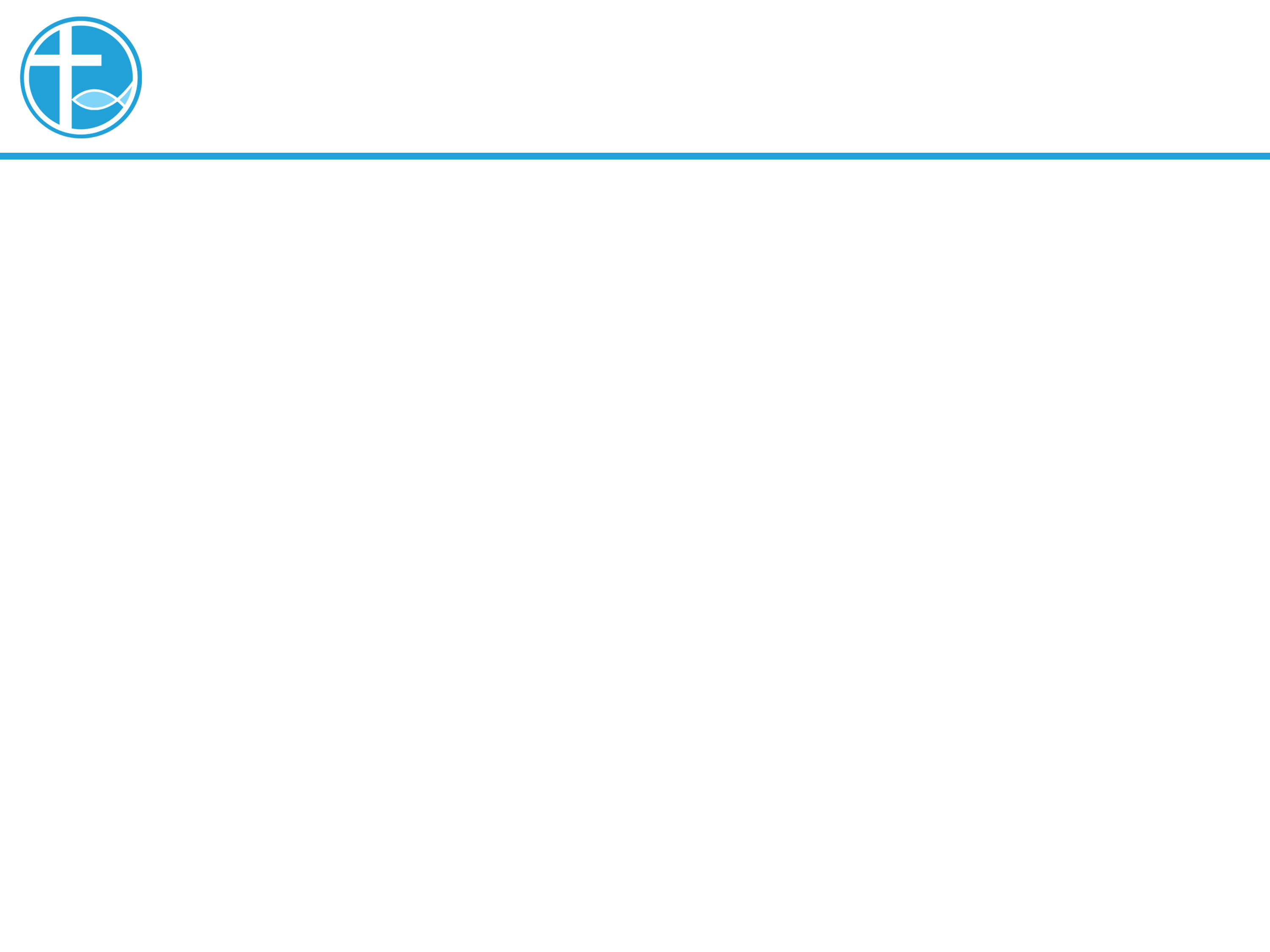 与妻子连合，二人成为一体
弃婴 / 杀婴：
男女不平等的社会
严谨生育政策下
[Speaker Notes: 请注意修改证道题目和讲员
标题为42]
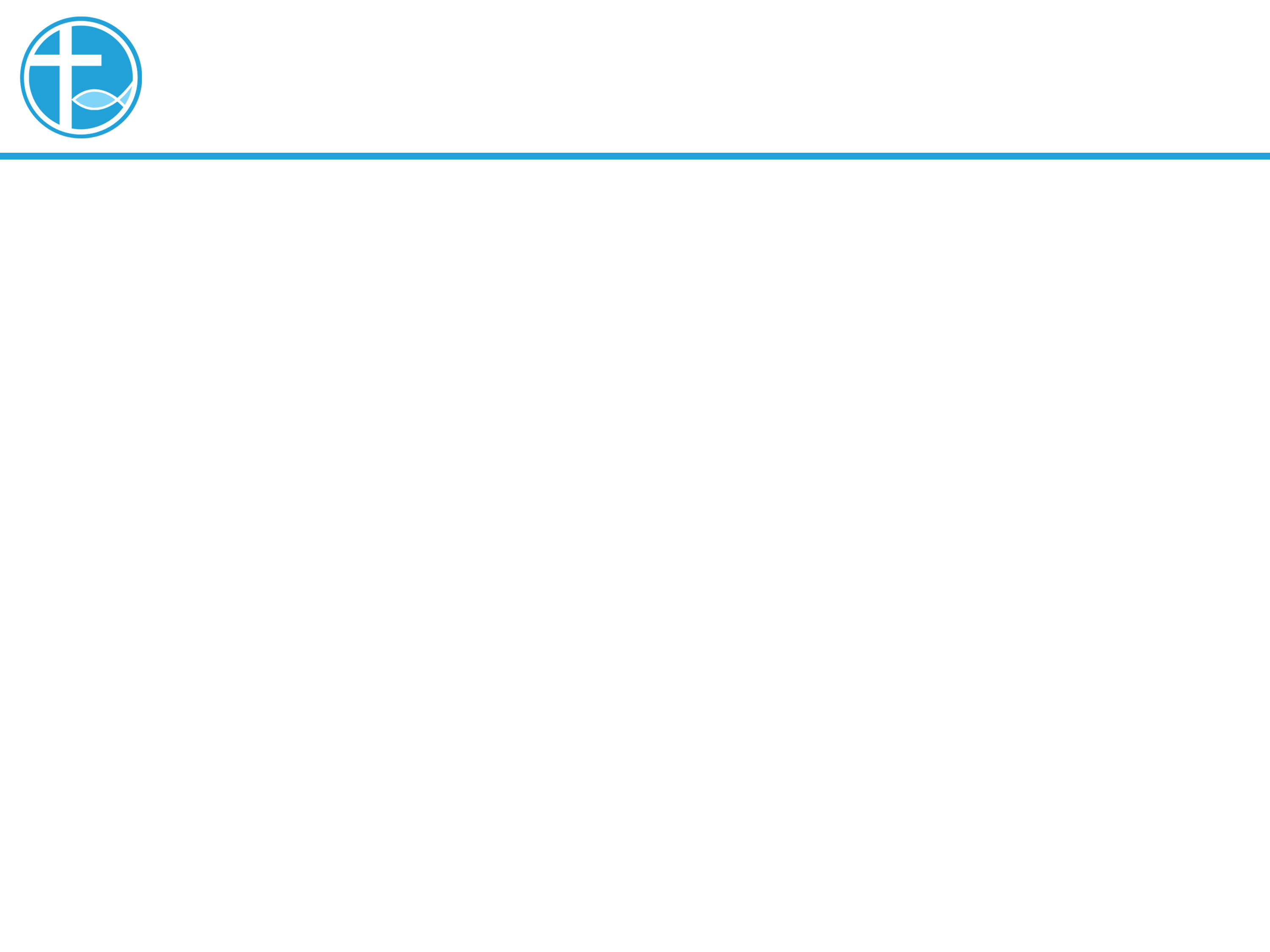 与妻子连合，二人成为一体
「四不青年」：不恋爱、不结婚、不买房、不生孩。
这是出于对社会前境，或贫困下的社会现象。
[Speaker Notes: 请注意修改证道题目和讲员
标题为42]
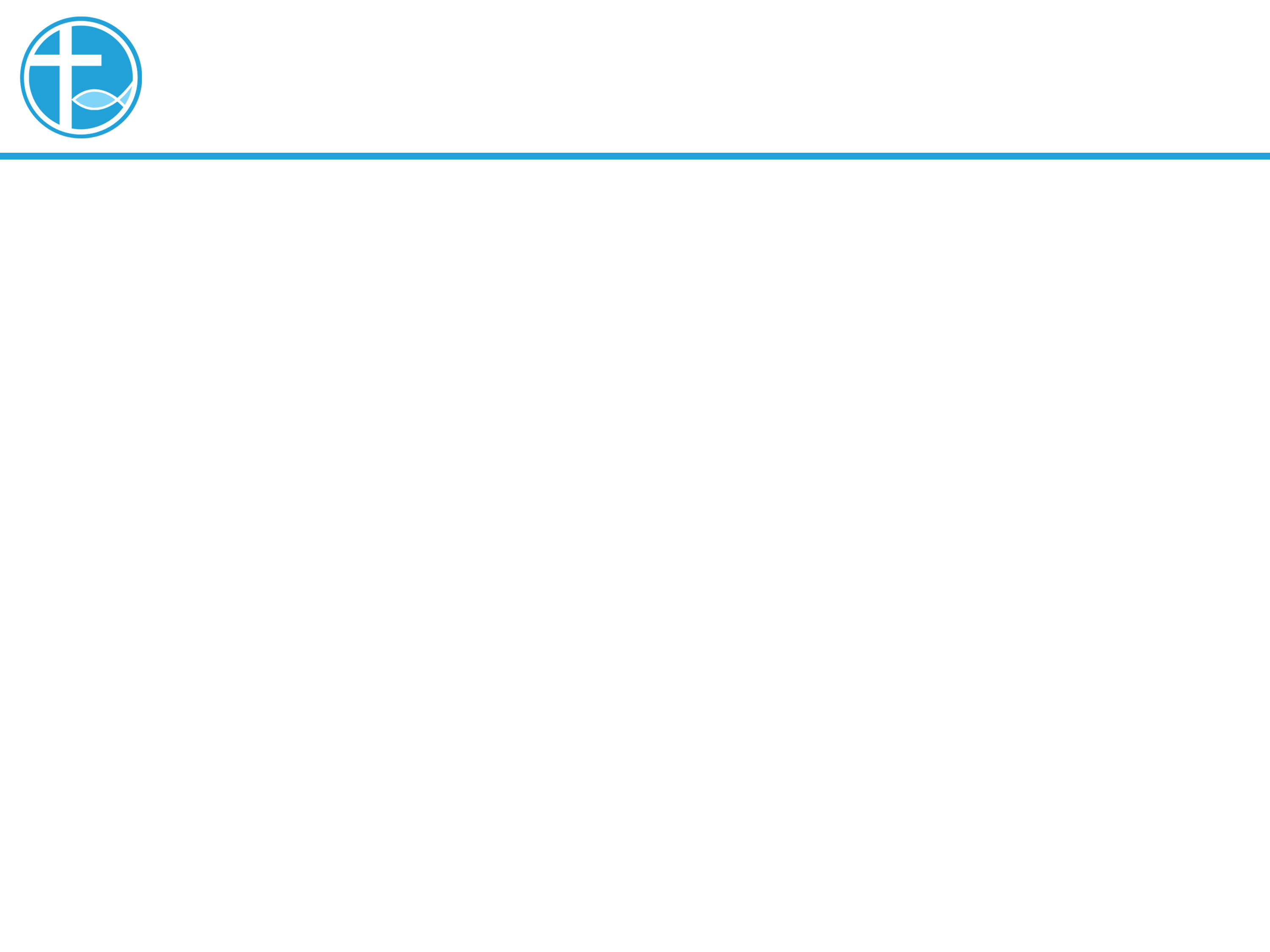 总结
圣经中的婚姻观。

第一、 耶稣却提出另一种想法：
 不可休妻（白头到老）
       /                             > 可休妻（另娶=换妻=奸淫）
  不娶（独身恩赐）
[Speaker Notes: 请注意修改证道题目和讲员
标题为42]
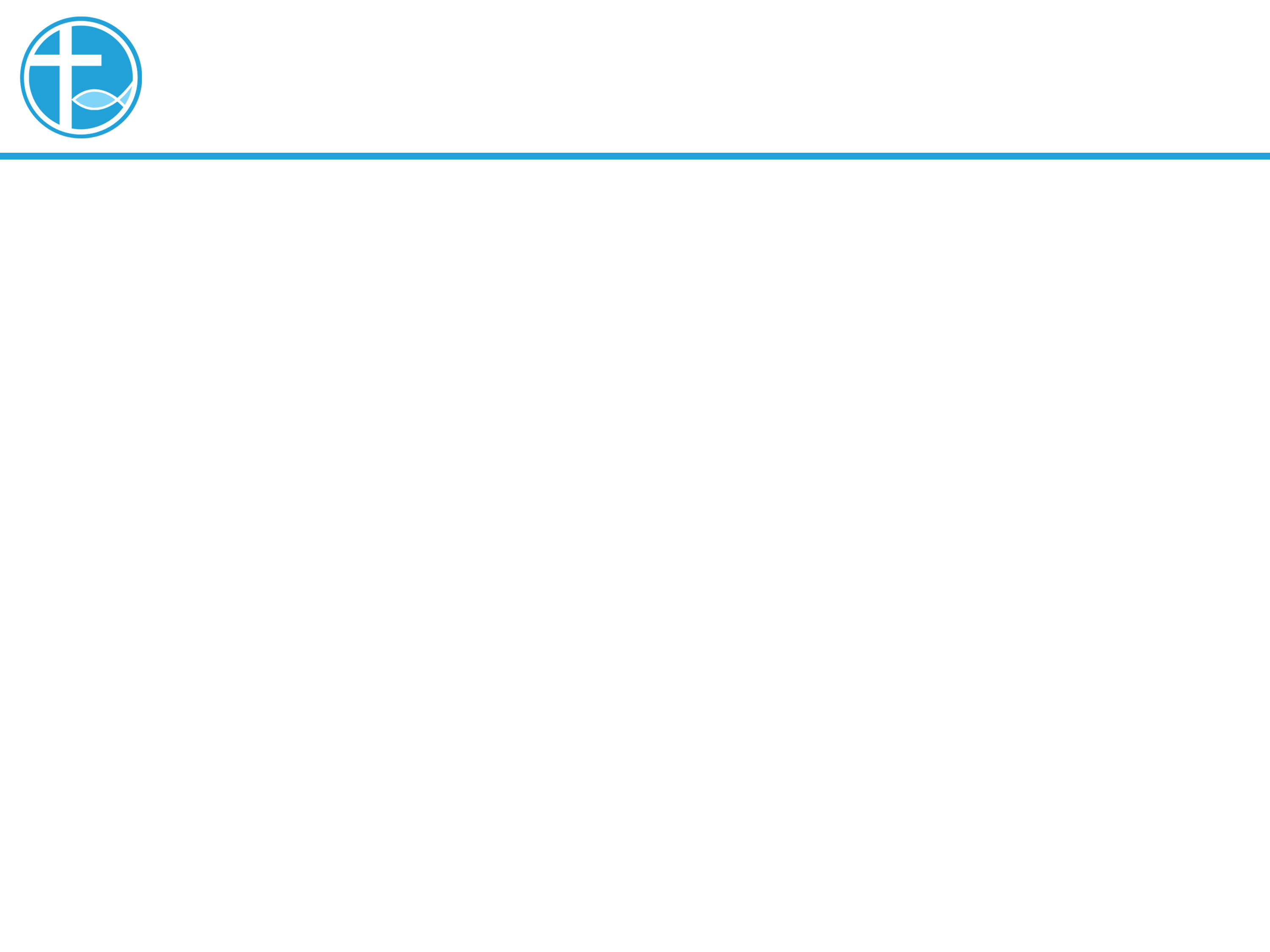 总结
圣经中的婚姻观。

第二、 神配合的，人不可分开。（神是婚姻的主人）

第三、人要离开父母，与妻子连合，二人成为一体。（要生养众多，遍满地面）
[Speaker Notes: 请注意修改证道题目和讲员
标题为42]
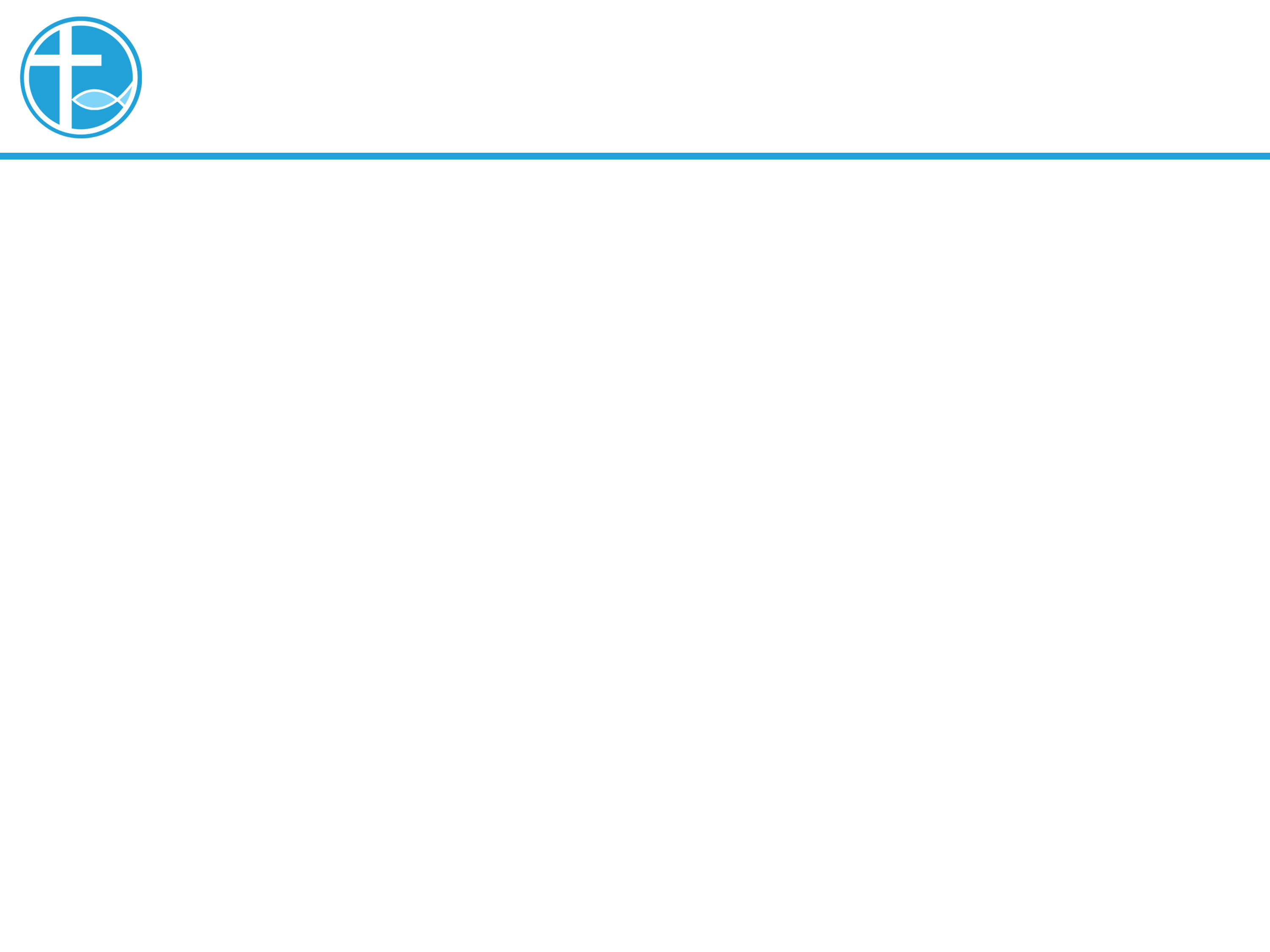 总结
刚才我们简单讨论了当中一些问题，绝不简单⋯
美国总统候选人也在讨论，
但耶稣带领我们回到神创造的心意，其实没有那么复杂的，如果我们的婚姻是要来事奉神，荣耀神的，这婚姻就为我们，以及世界都带来祝福。
[Speaker Notes: 请注意修改证道题目和讲员
标题为42]
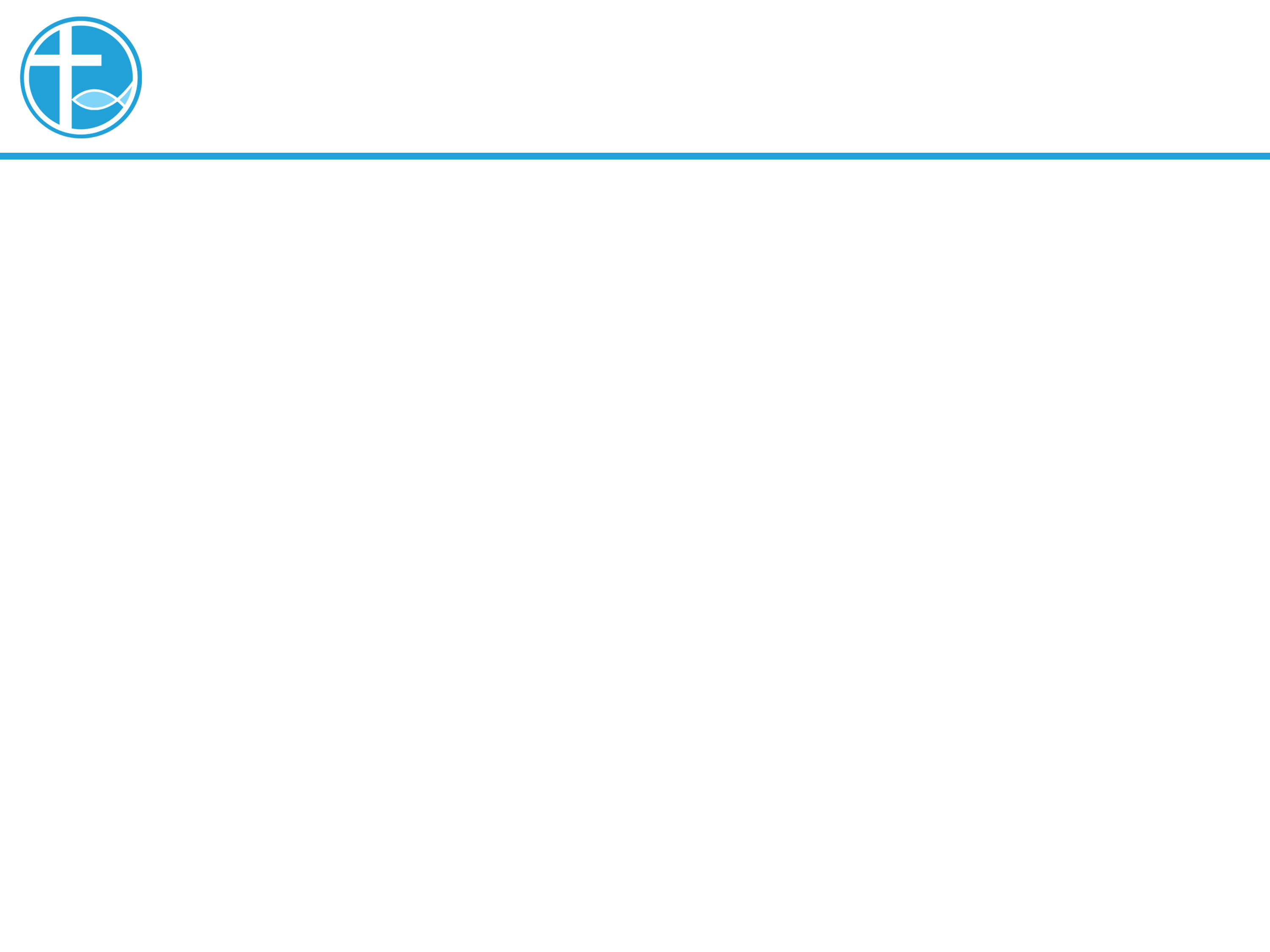 总结
在婚姻及家庭中，人类就可以经历天堂与地狱，但如果我们愿意相信神，学像小孩子的信心，让神掌权，就能进入天国。
[Speaker Notes: 请注意修改证道题目和讲员
标题为42]